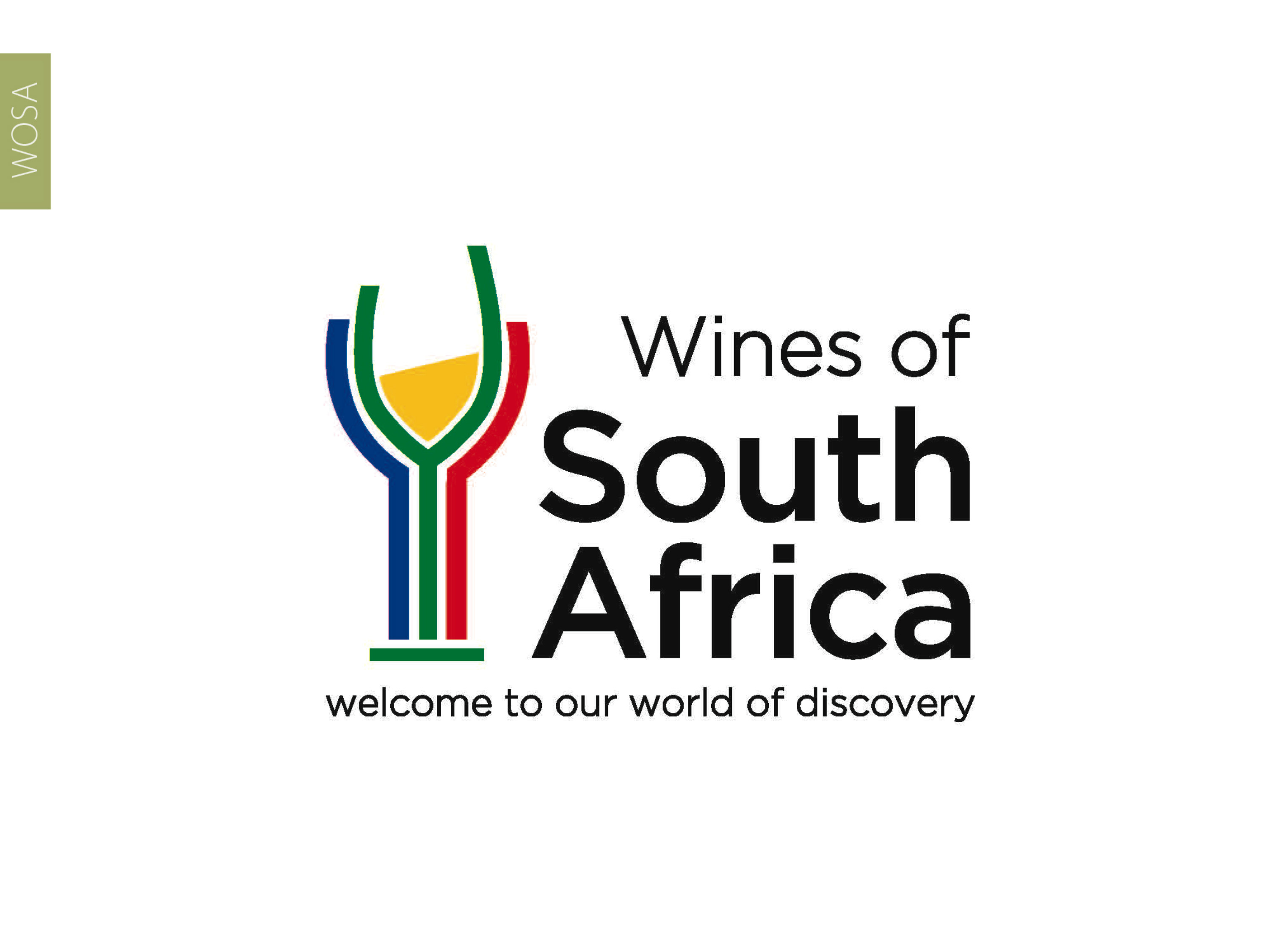 CAPE WINELANDS
SWARTLAND
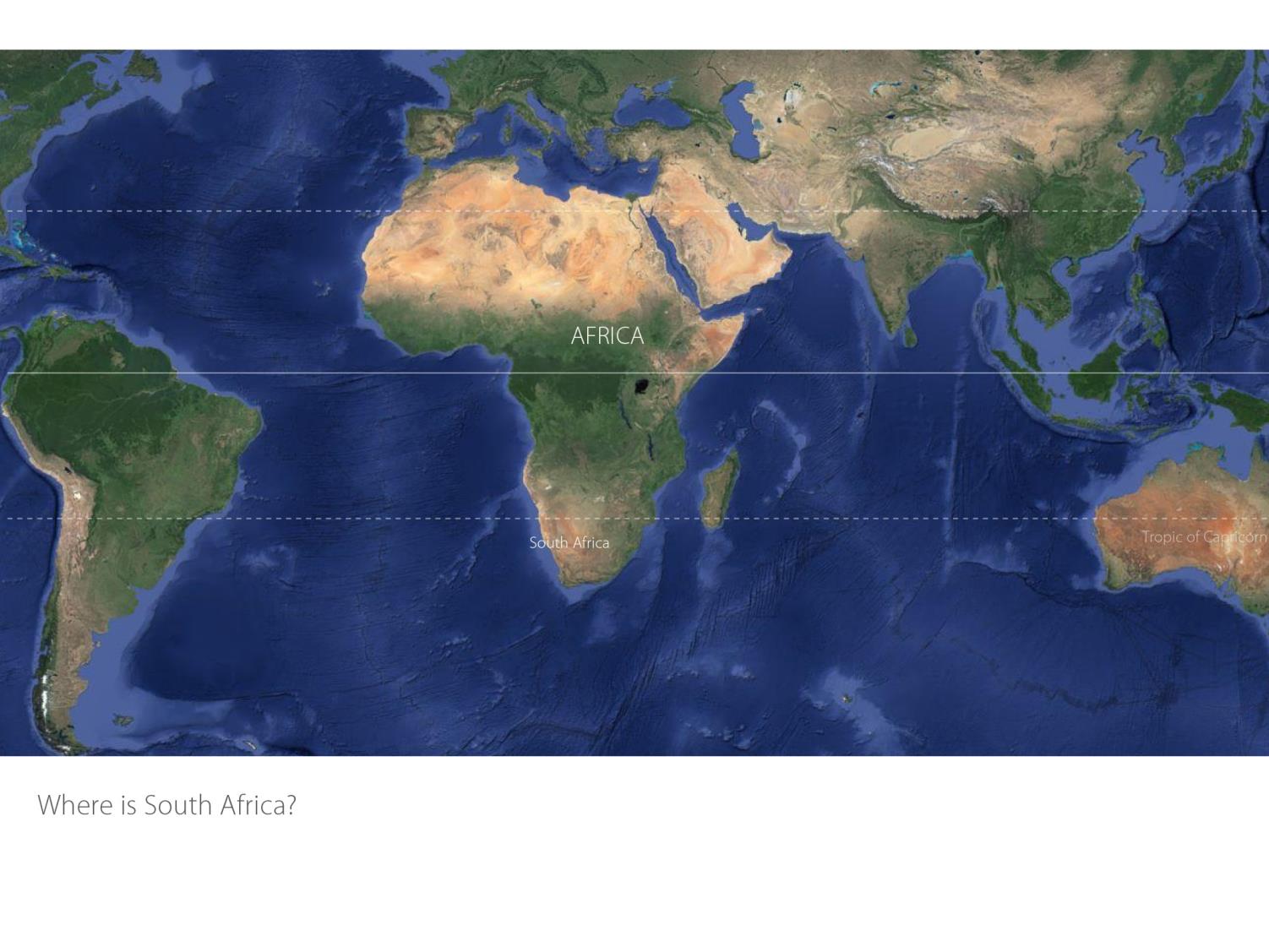 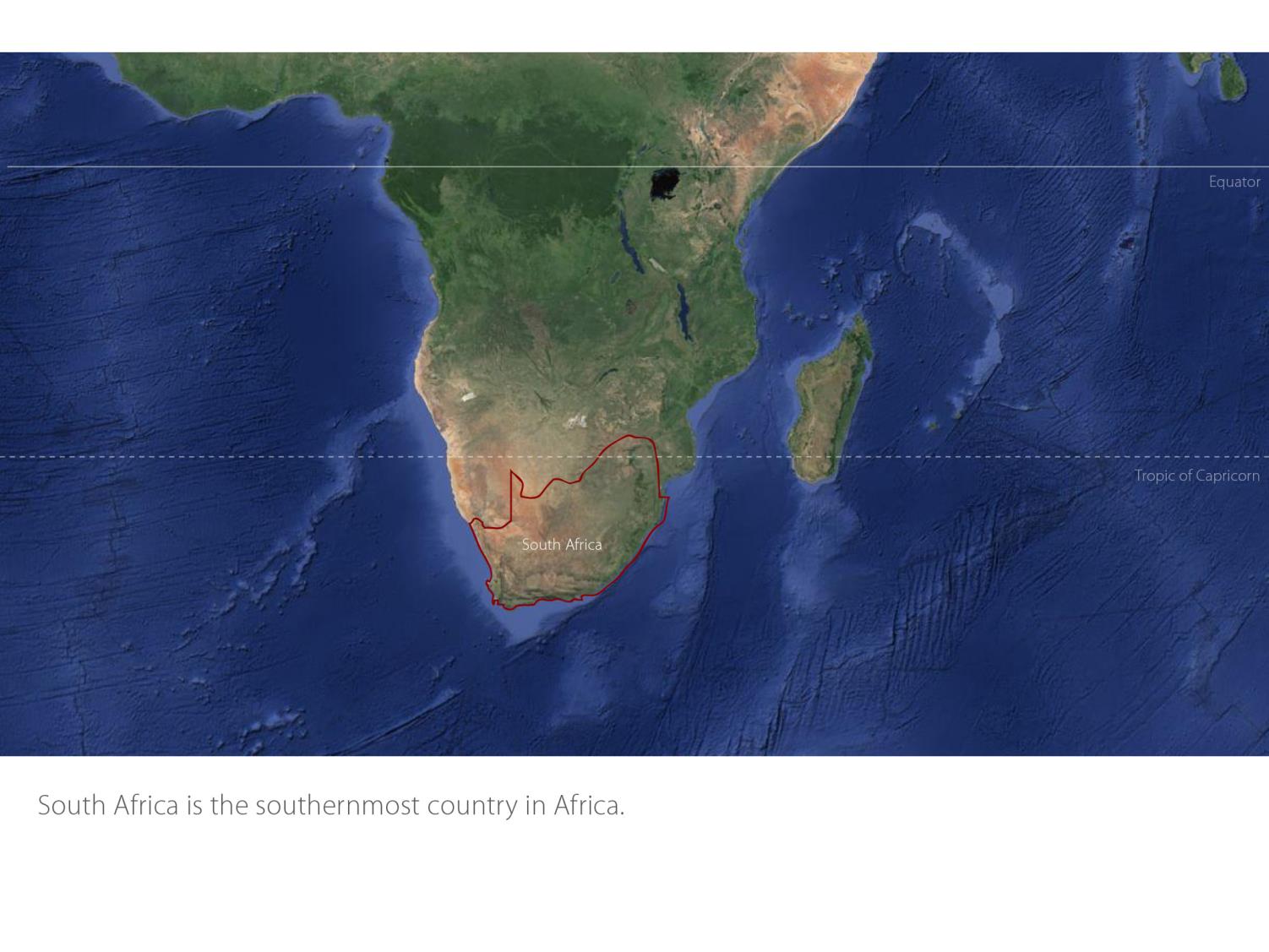 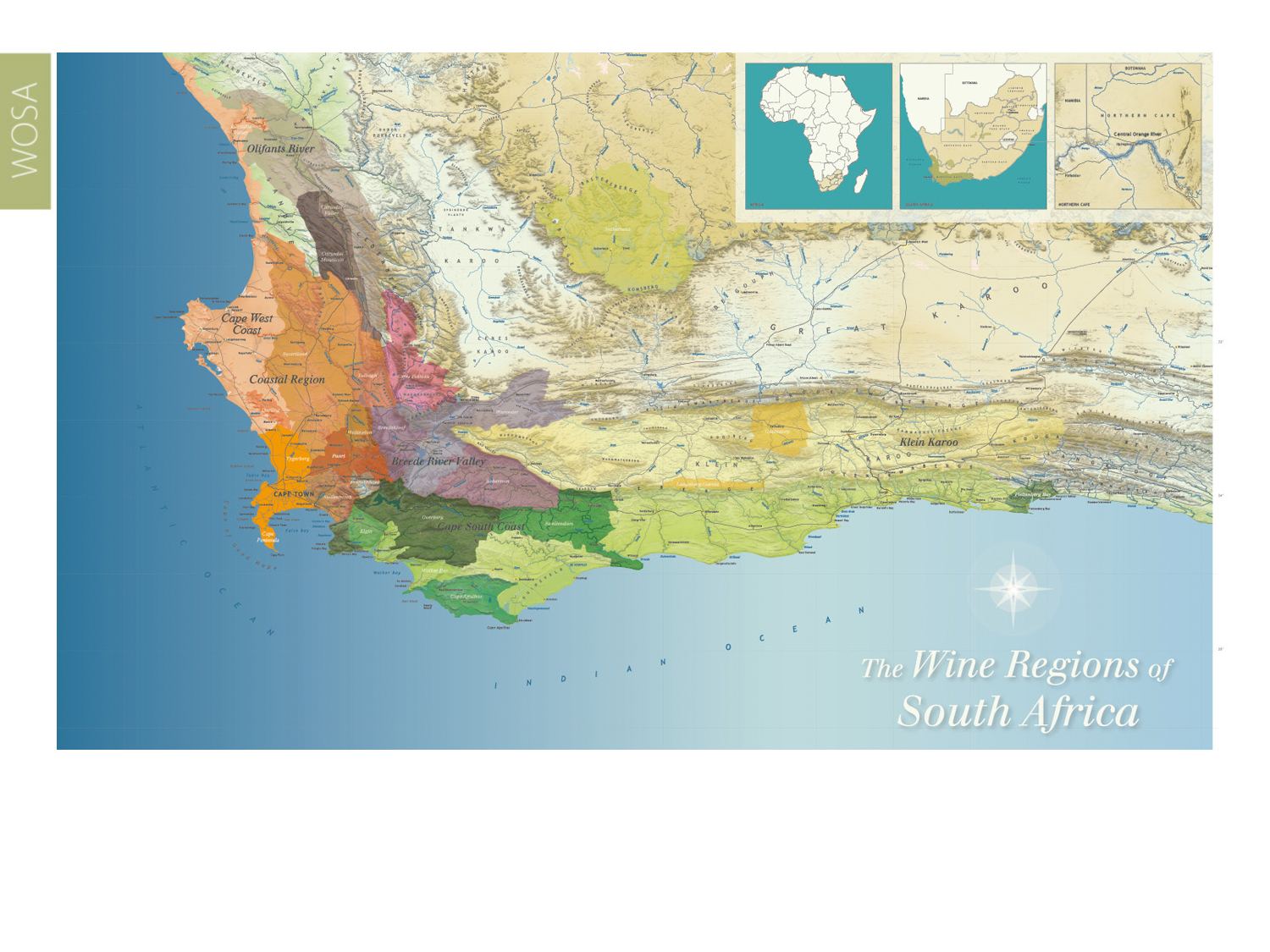 Our winelands are located at the very tip of South Africa.
Coastal
Swartland
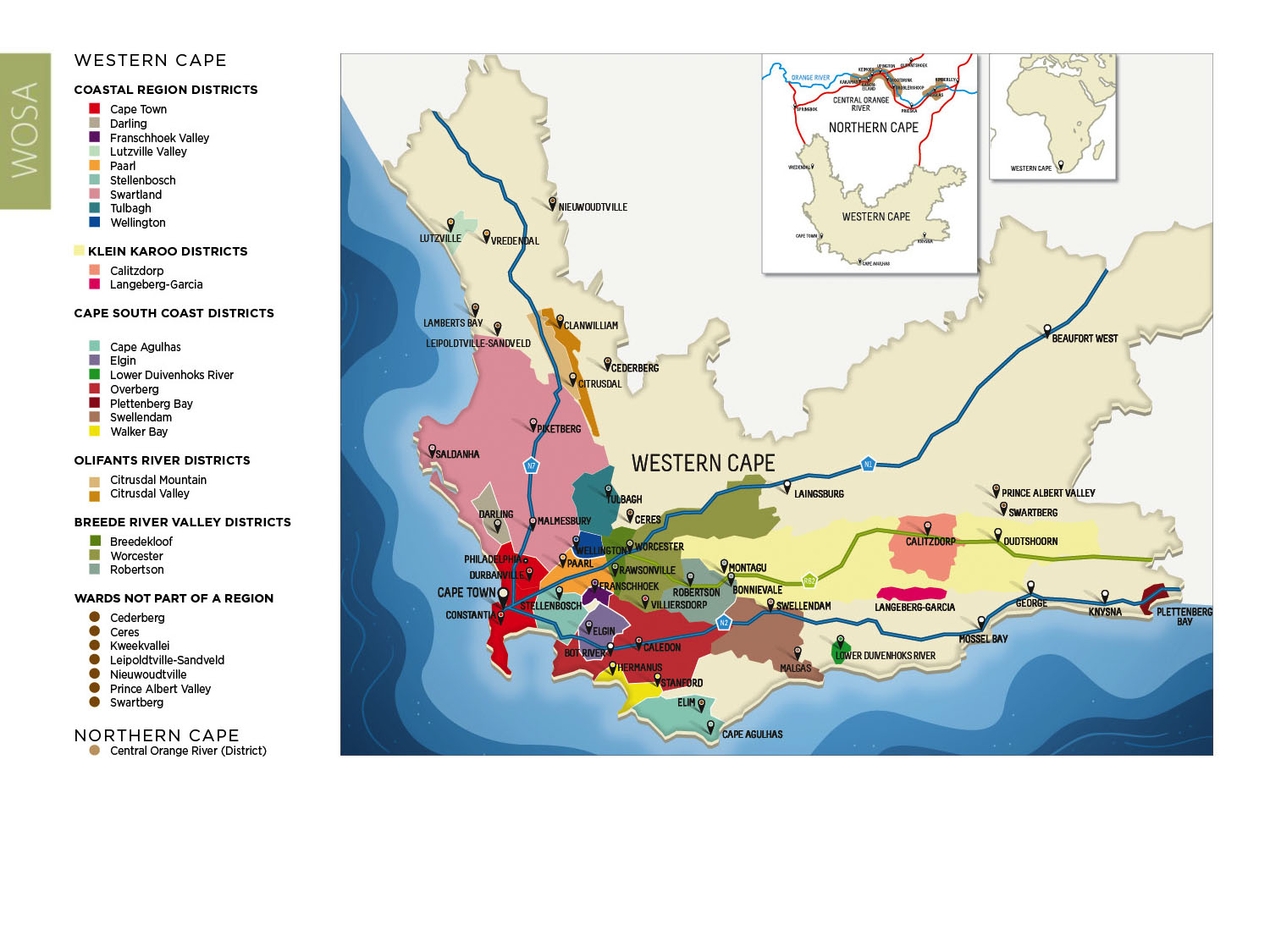 PRODUCTION AREAS: Districts of South Africa.
Coastal
Swartland
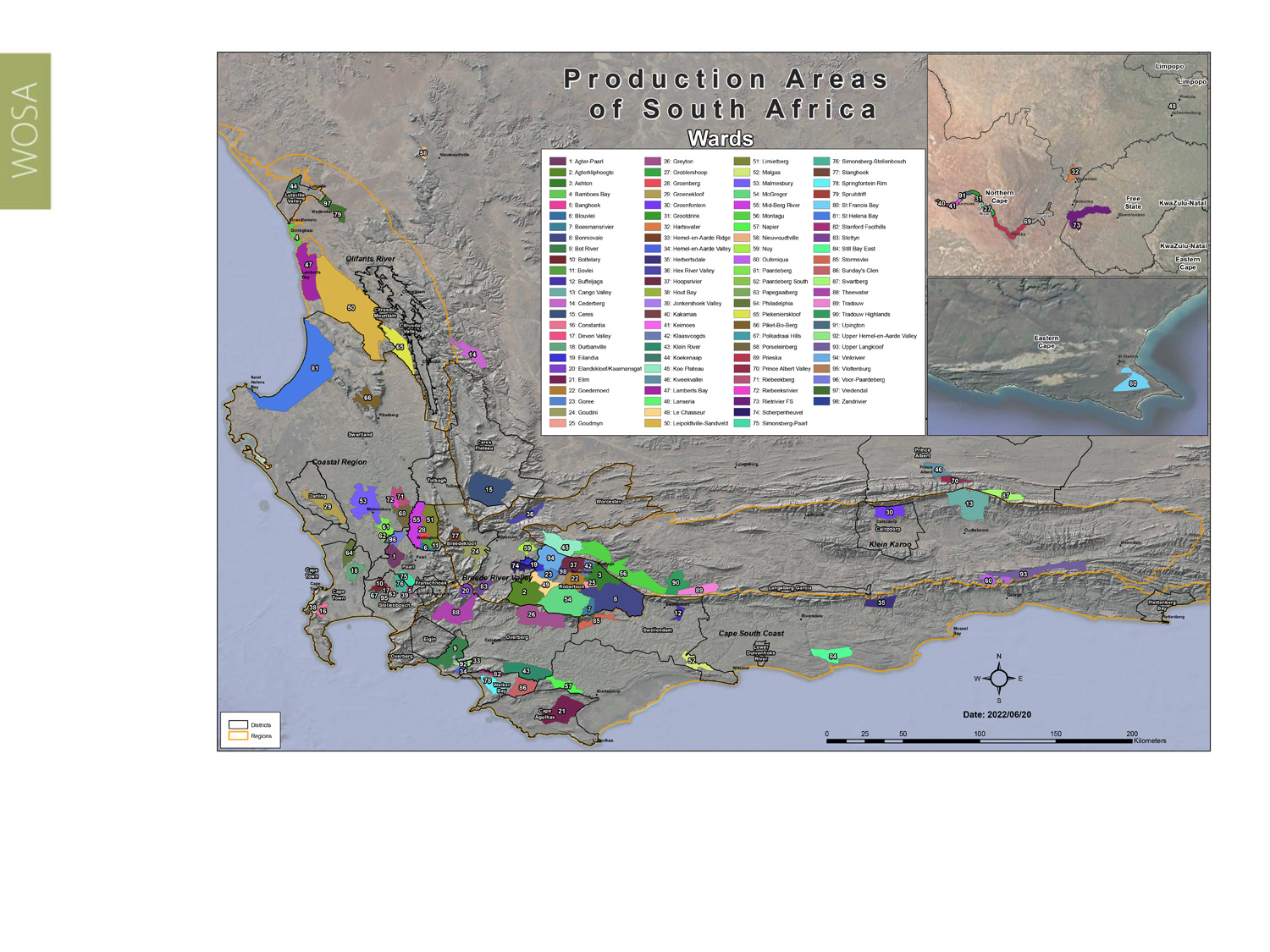 Wards of South Africa.
Coastal
Swartland
Coastal Region
Region: Coastal
District: Swartland

Wards: Malmesbury
Paardeberg/Perdeberg
Paardeberg South 
Porseleinberg 
Riebeekberg
Riebeeksrivier
Coastal
Swartland
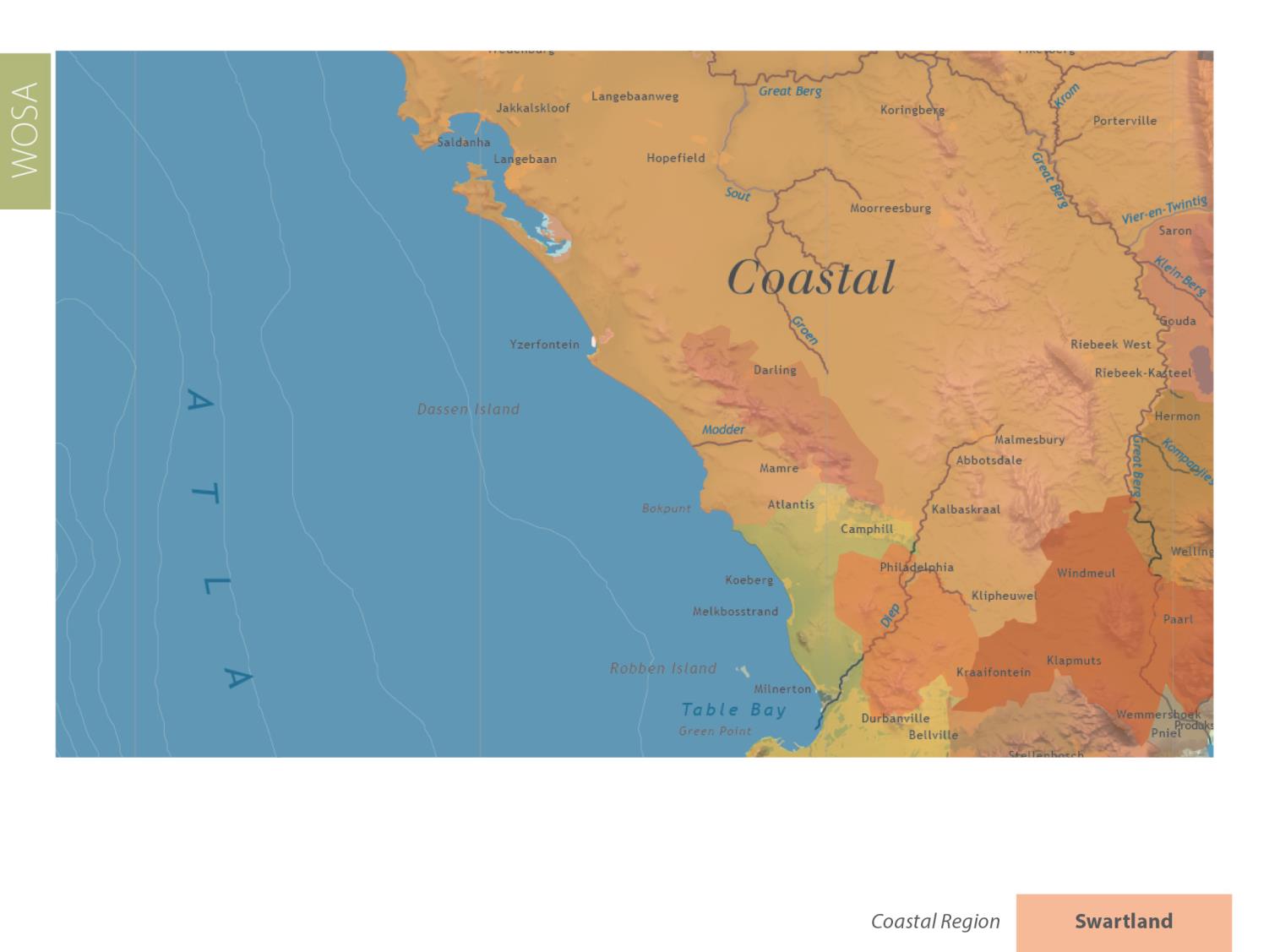 Coastal
Swartland
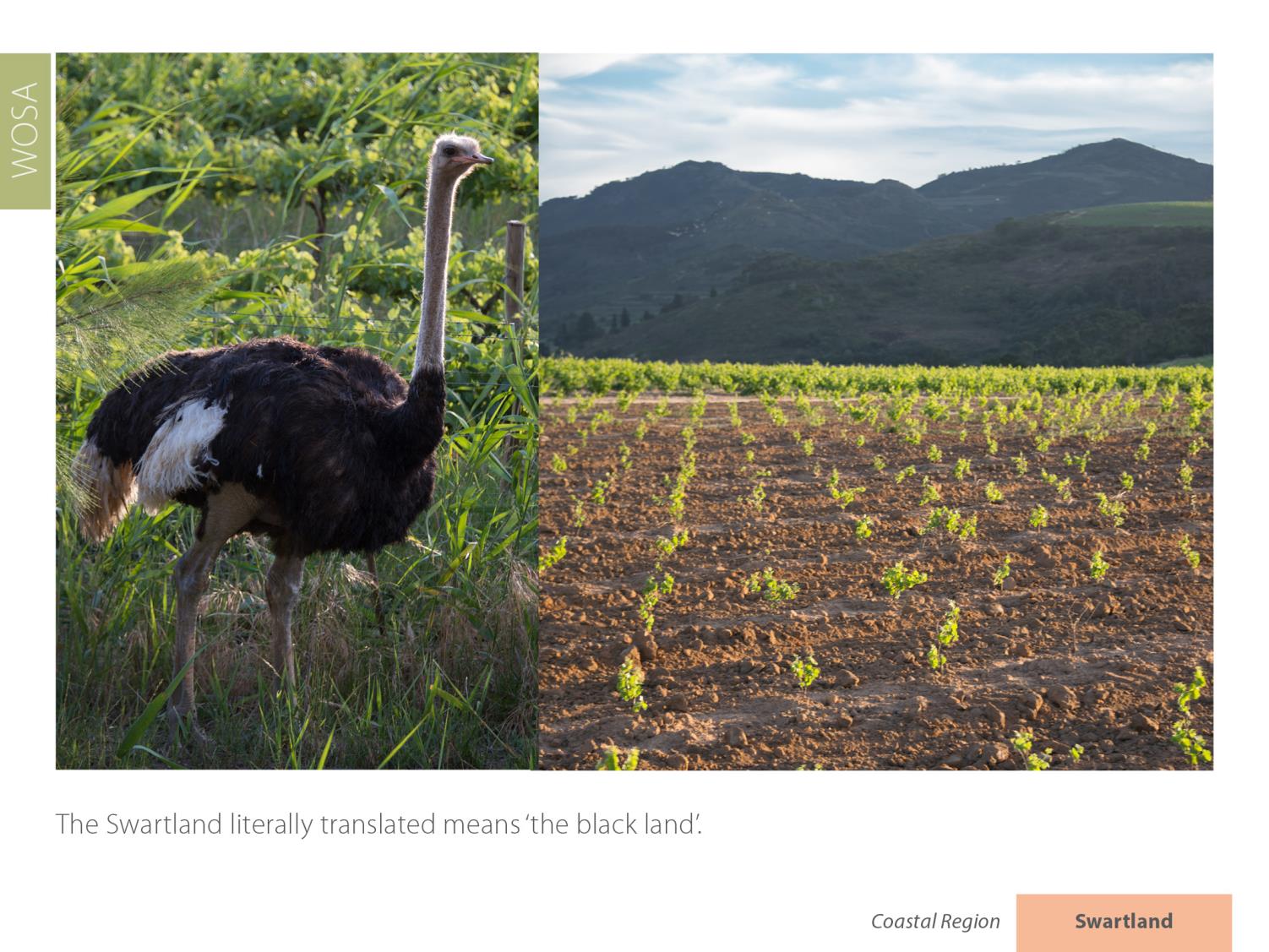 Coastal
Swartland
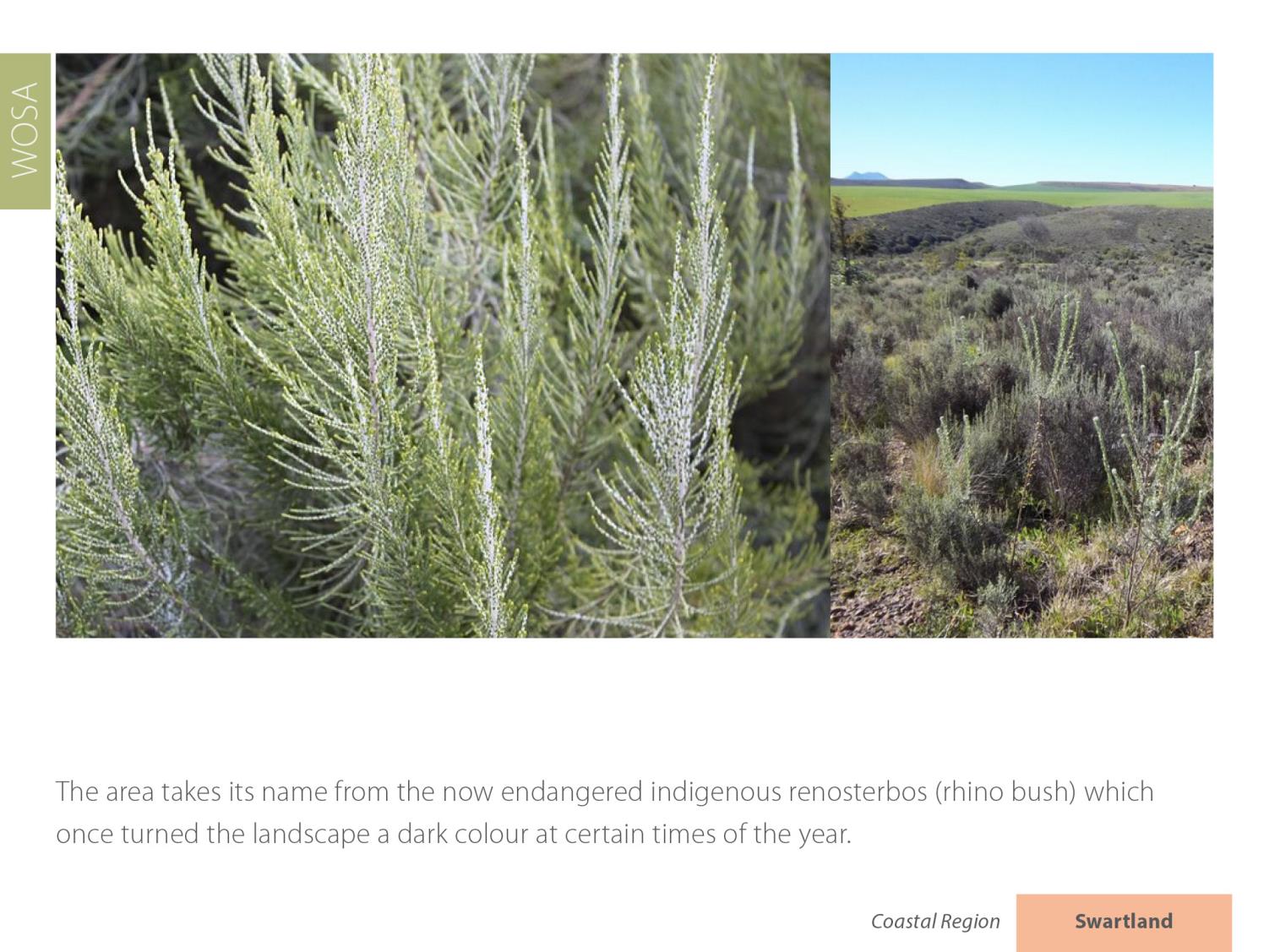 Coastal
Swartland
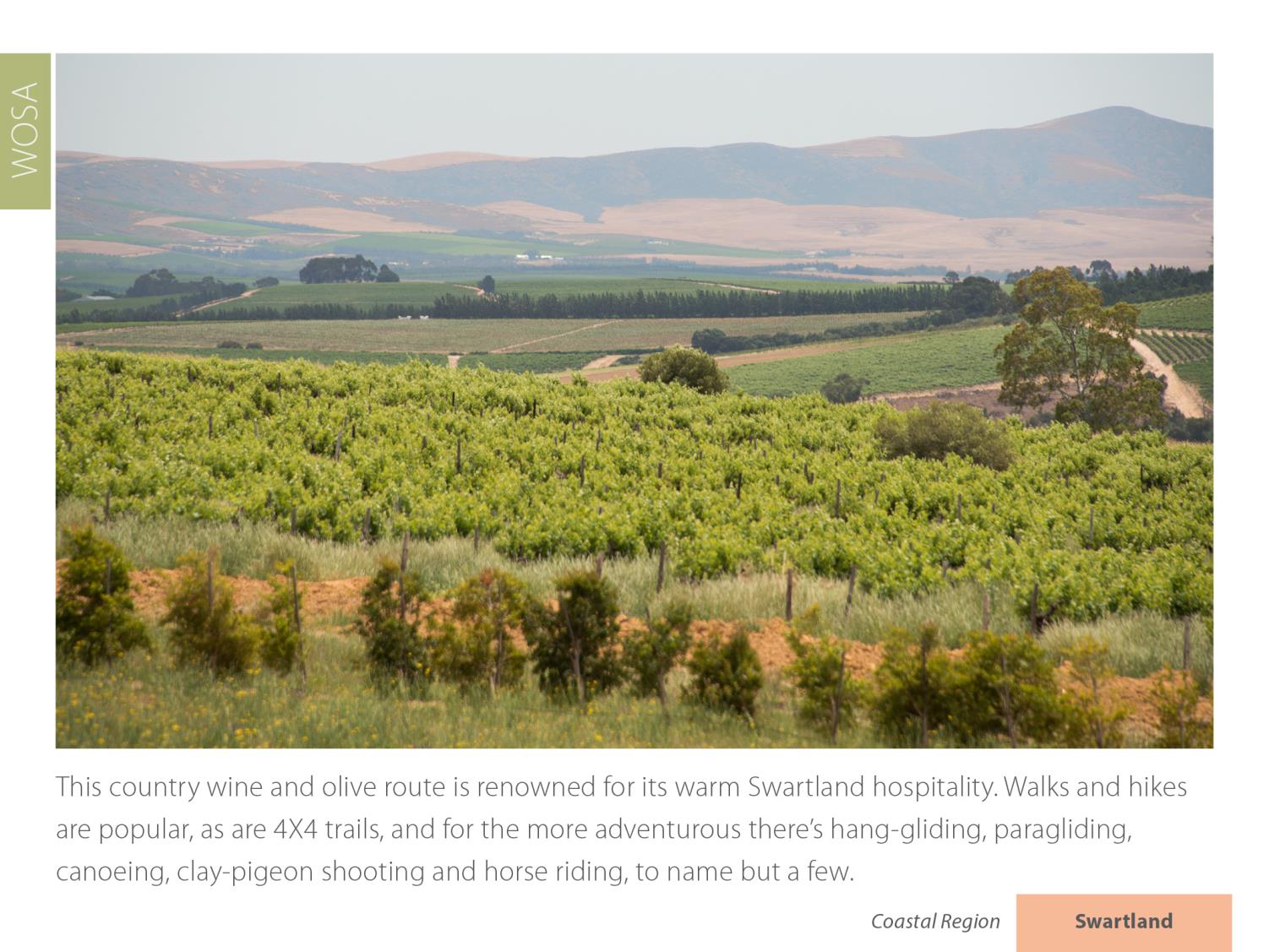 Coastal
Swartland
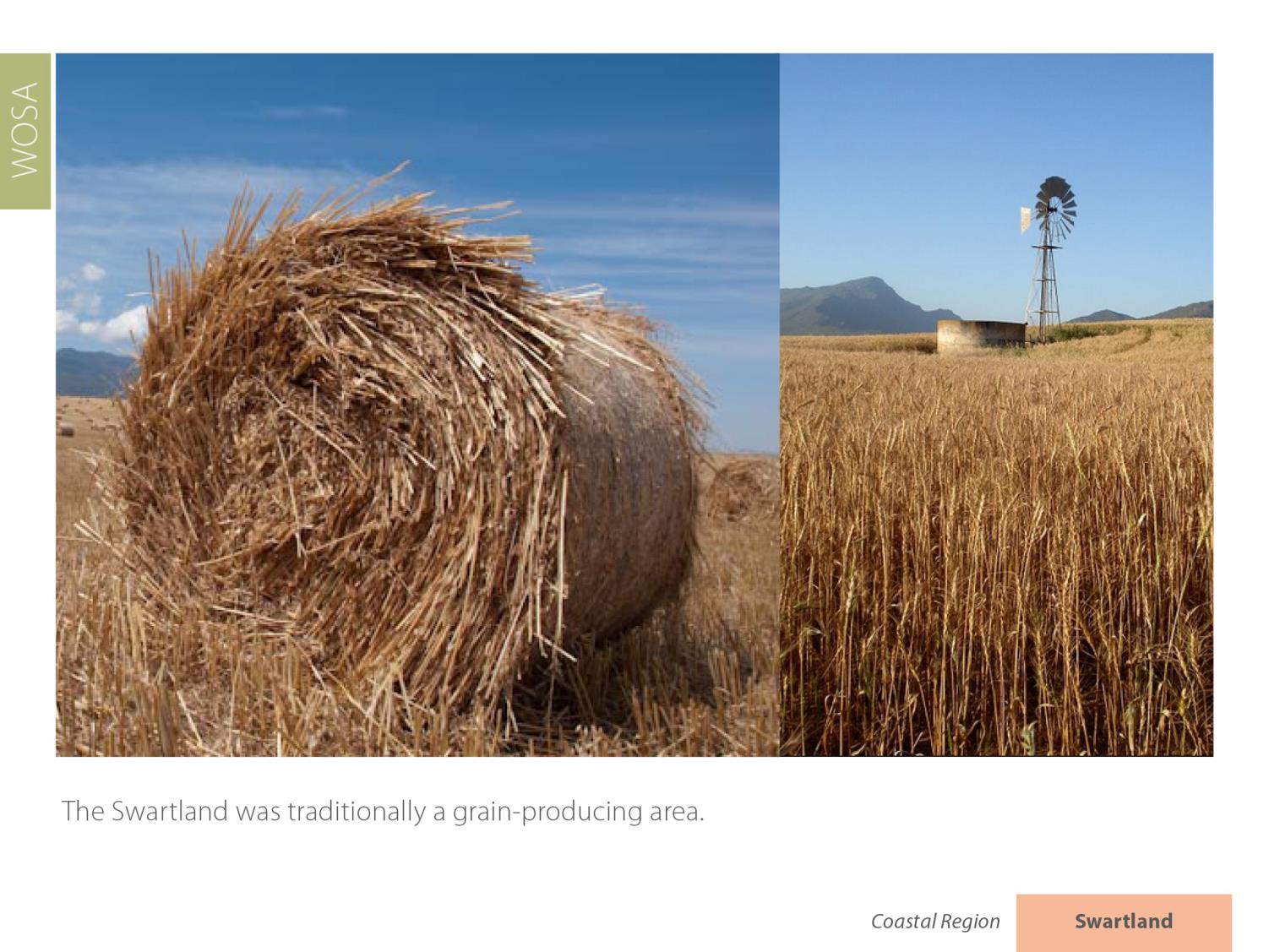 Coastal
Swartland
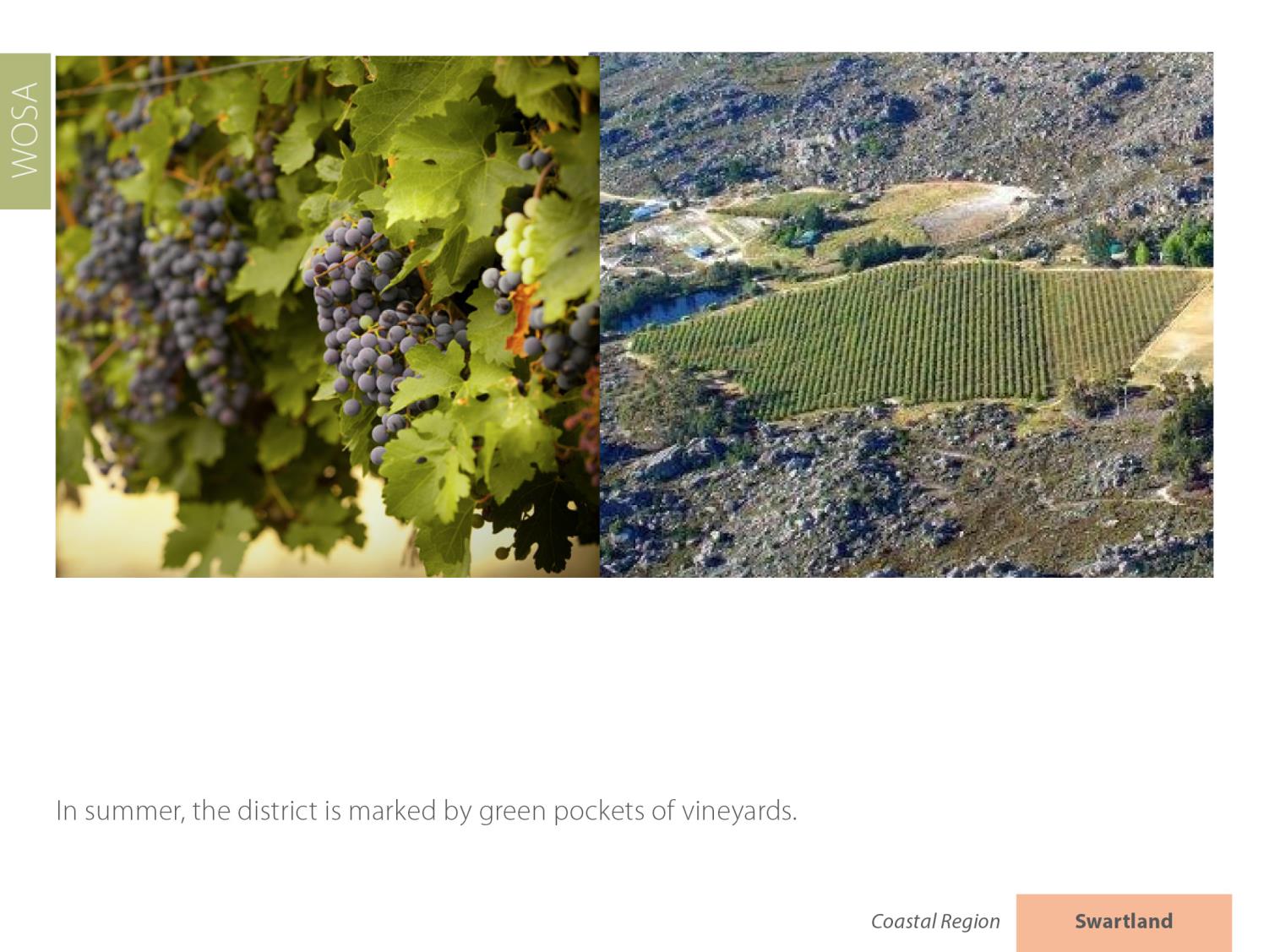 Coastal
Swartland
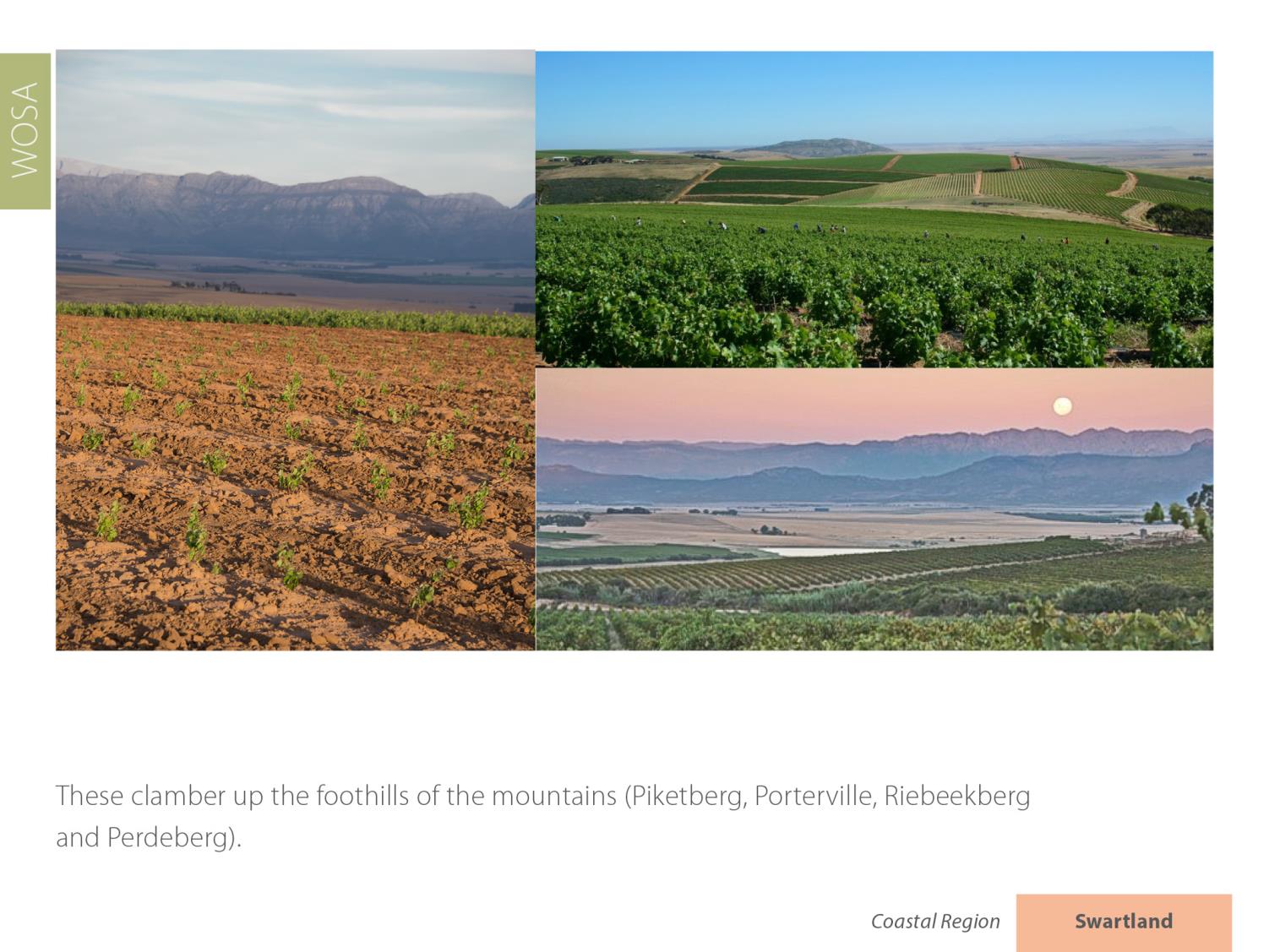 Coastal
Swartland
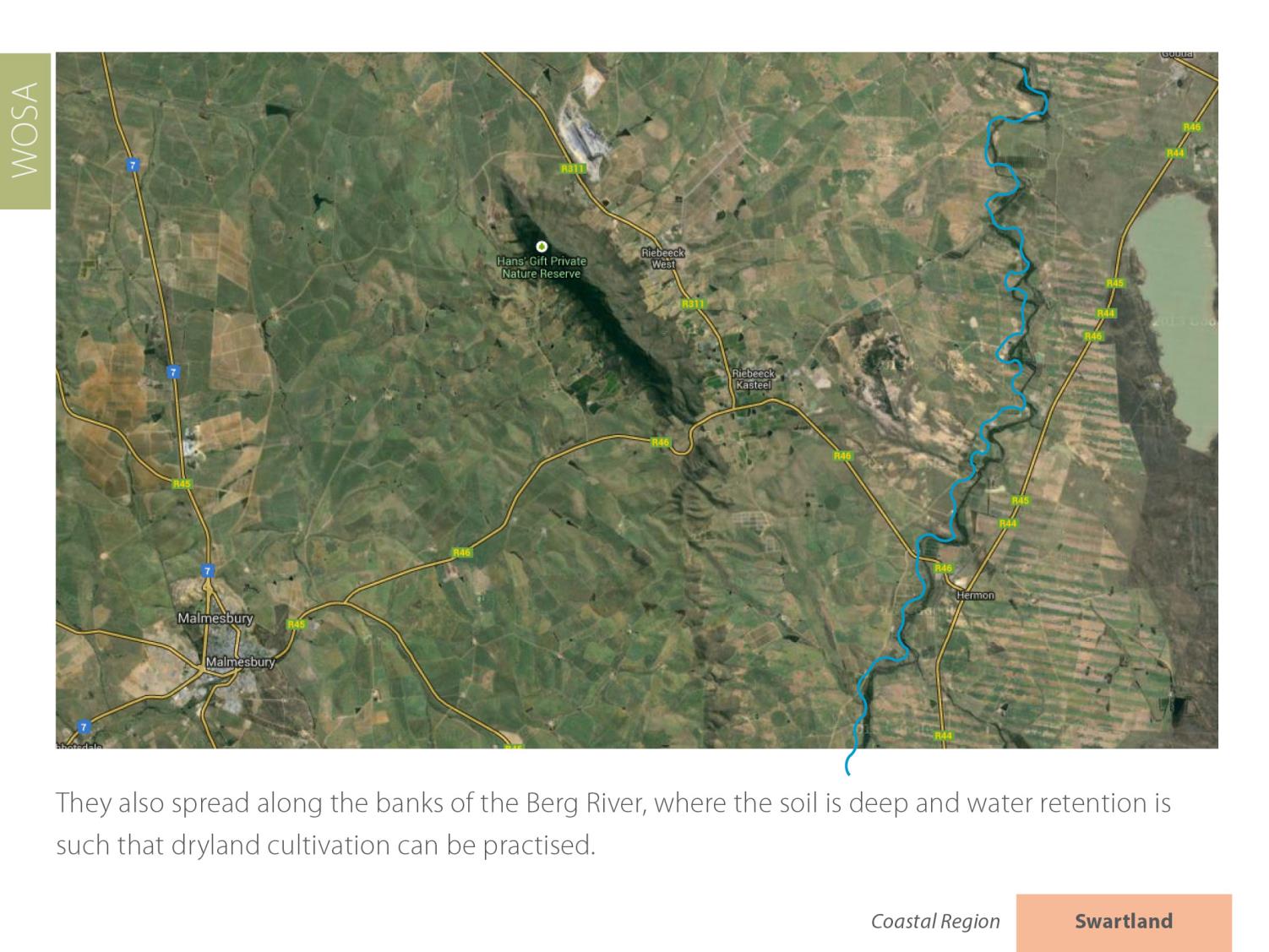 Coastal
Swartland
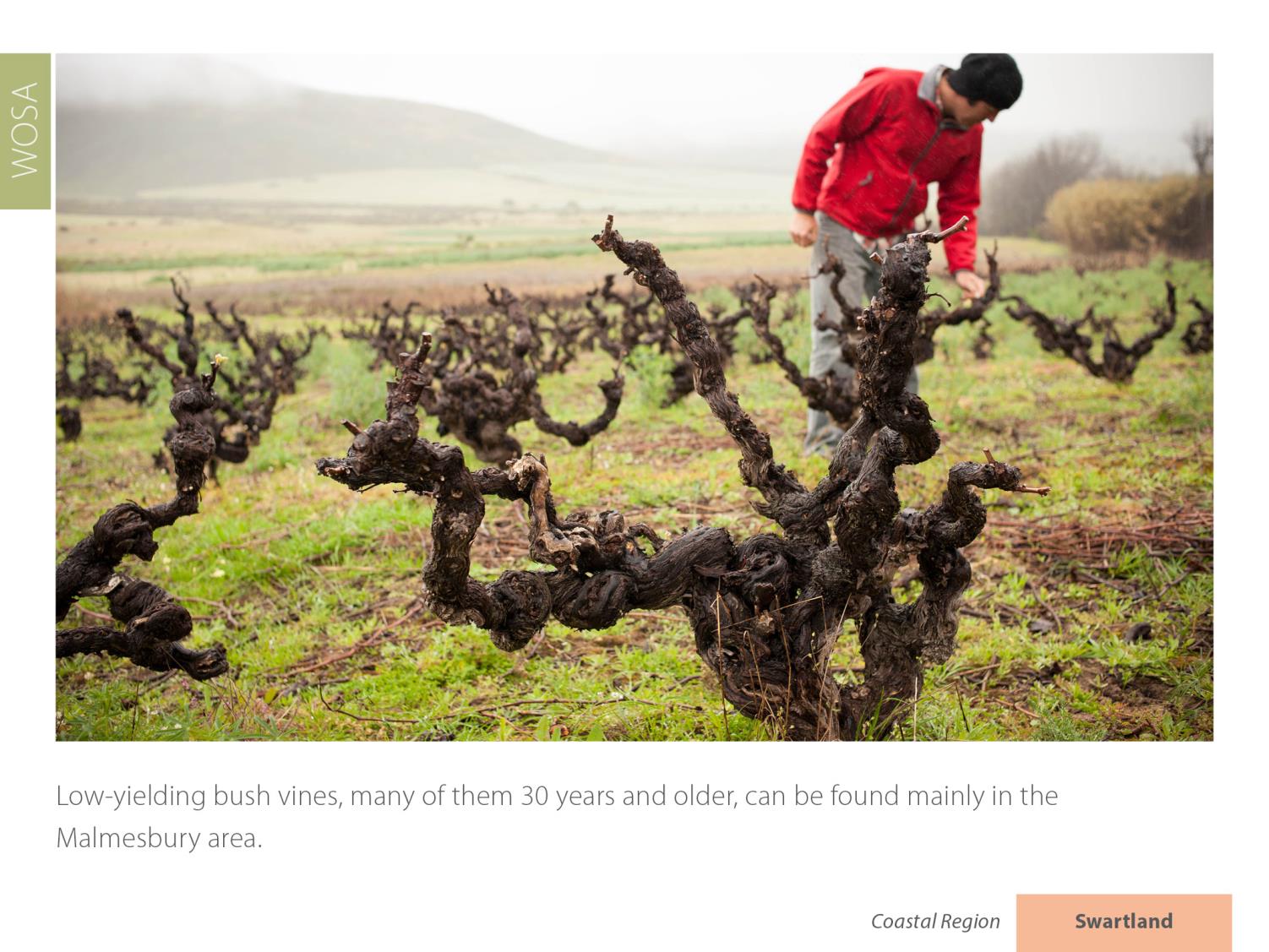 Coastal
Swartland
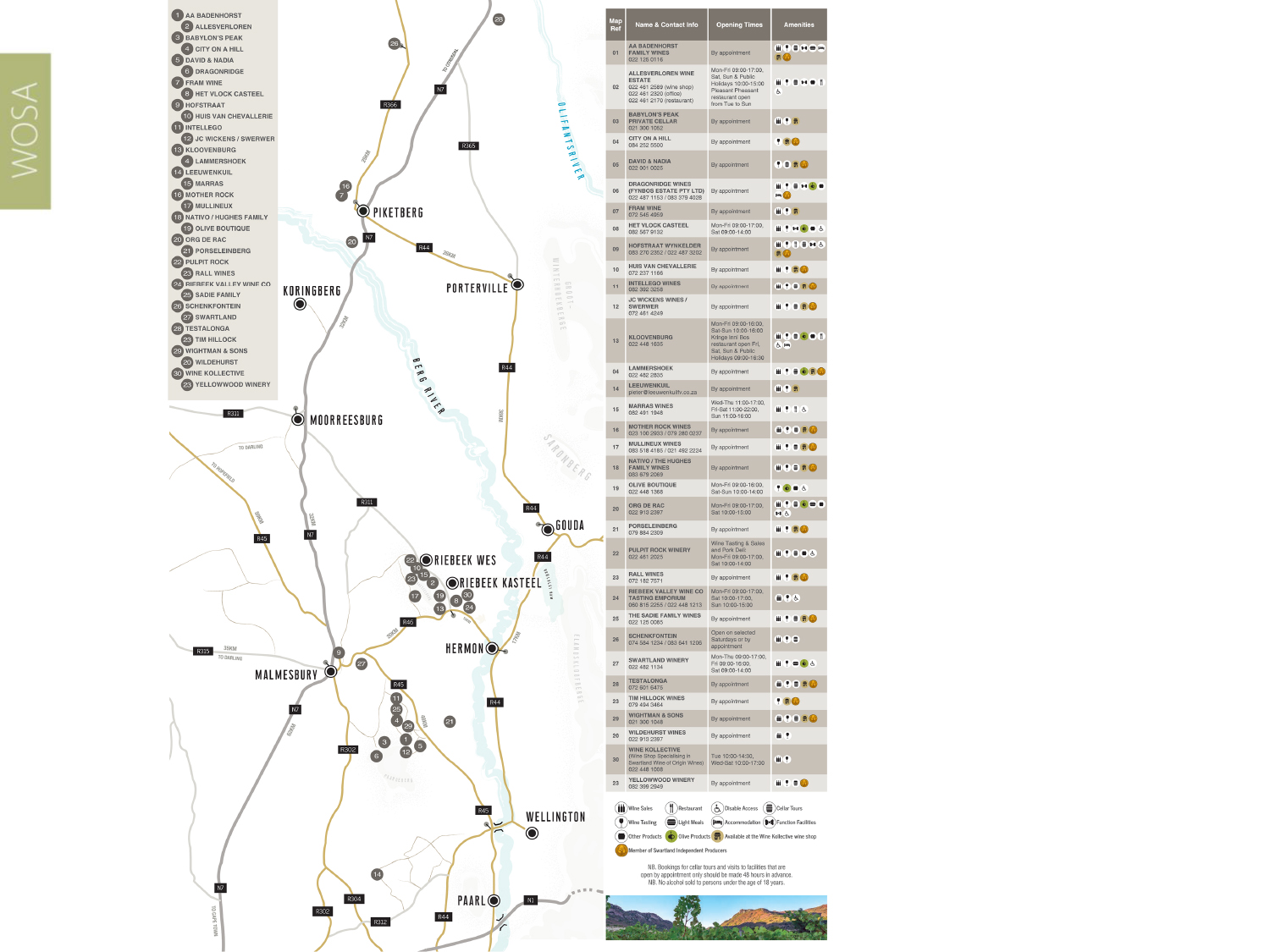 The district of Swartland borders Piketberg to the north, which is not dissimilar in both geography and climate.
Coastal
Swartland
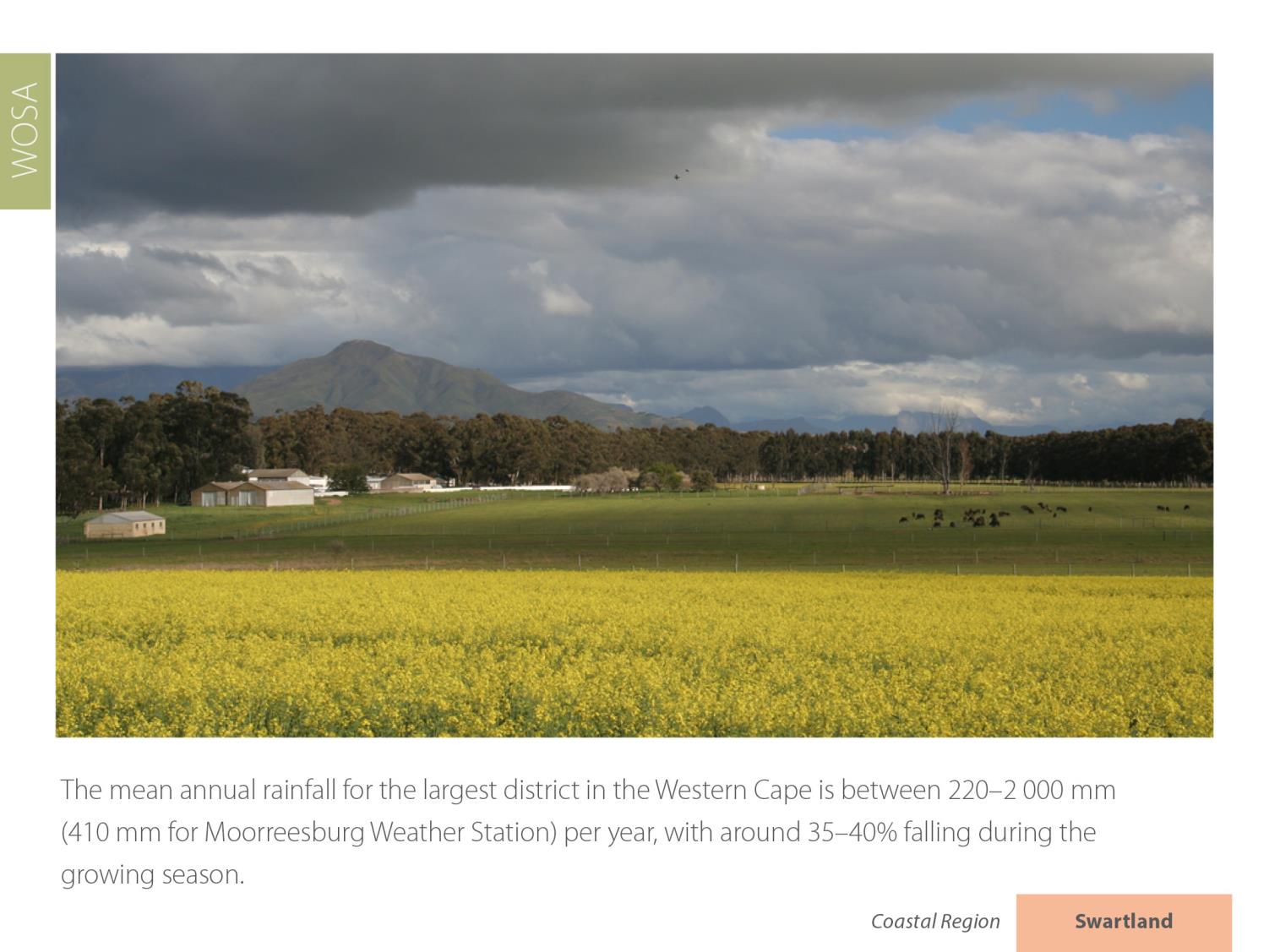 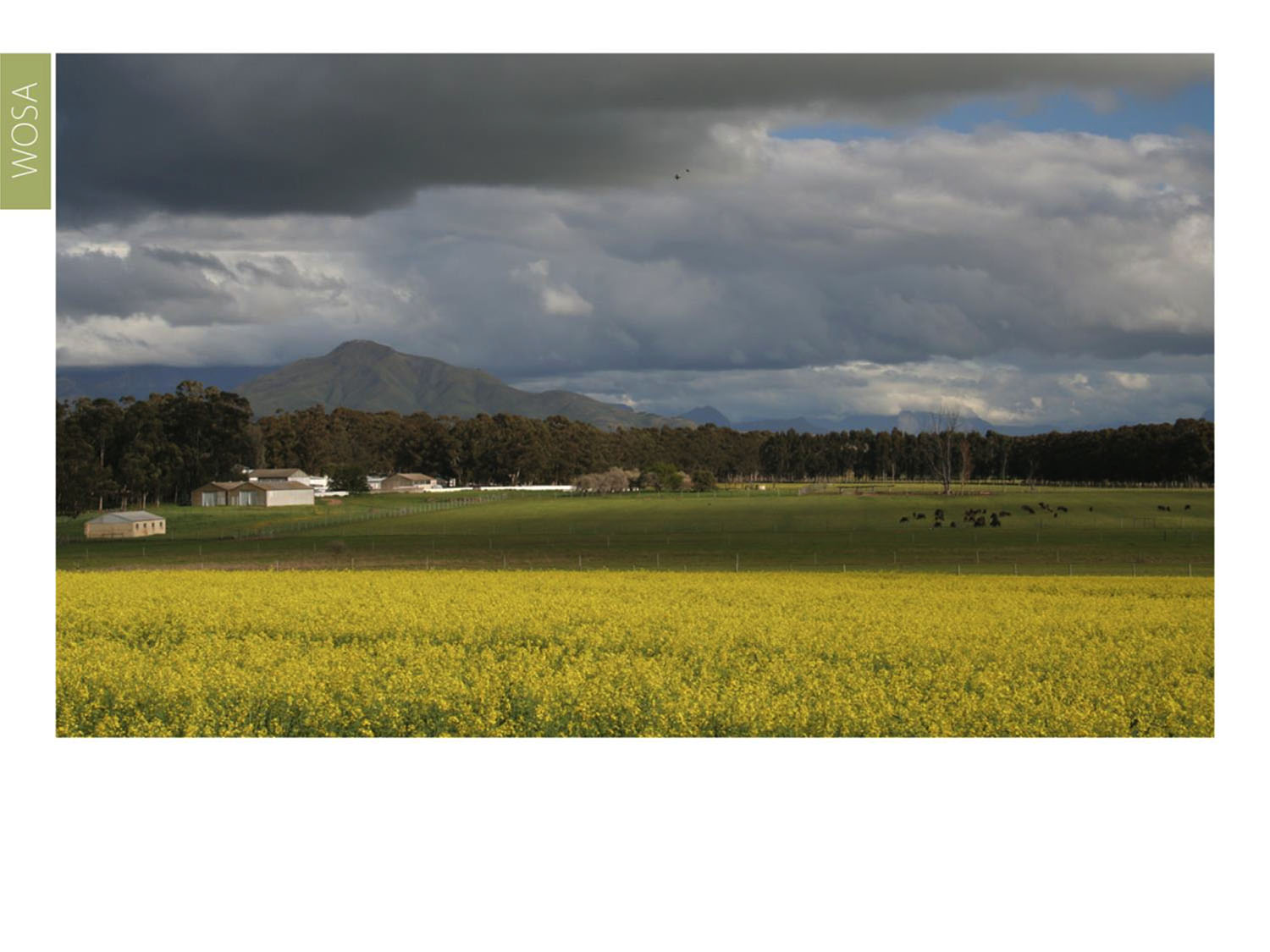 The average rainfall for the largest district in the Western Cape is between 300–500 mm per year, with around 35-40% falling during the growing season.
Coastal
Swartland
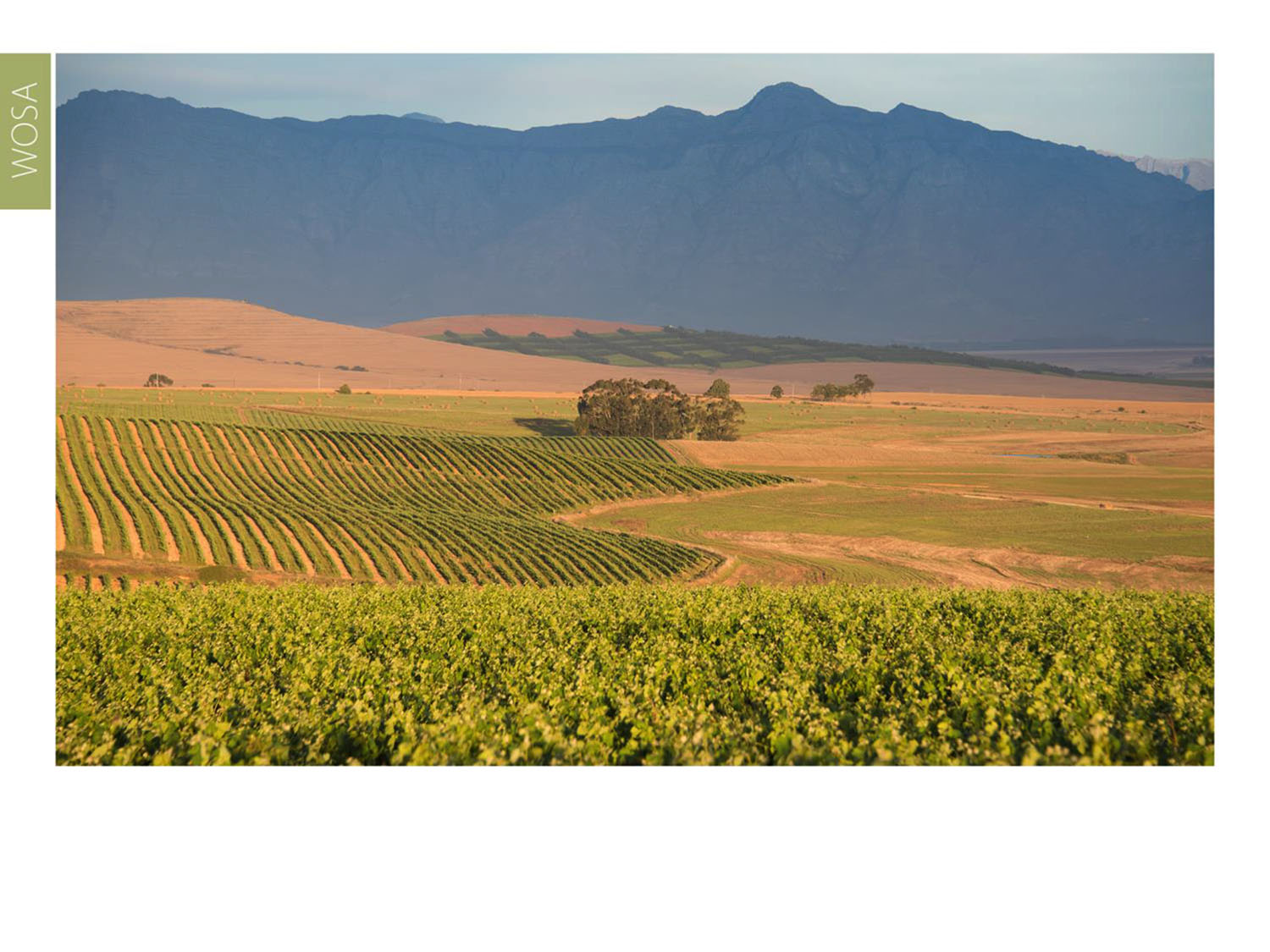 The mean February temperature is 23.3⁰C.
Coastal
Swartland
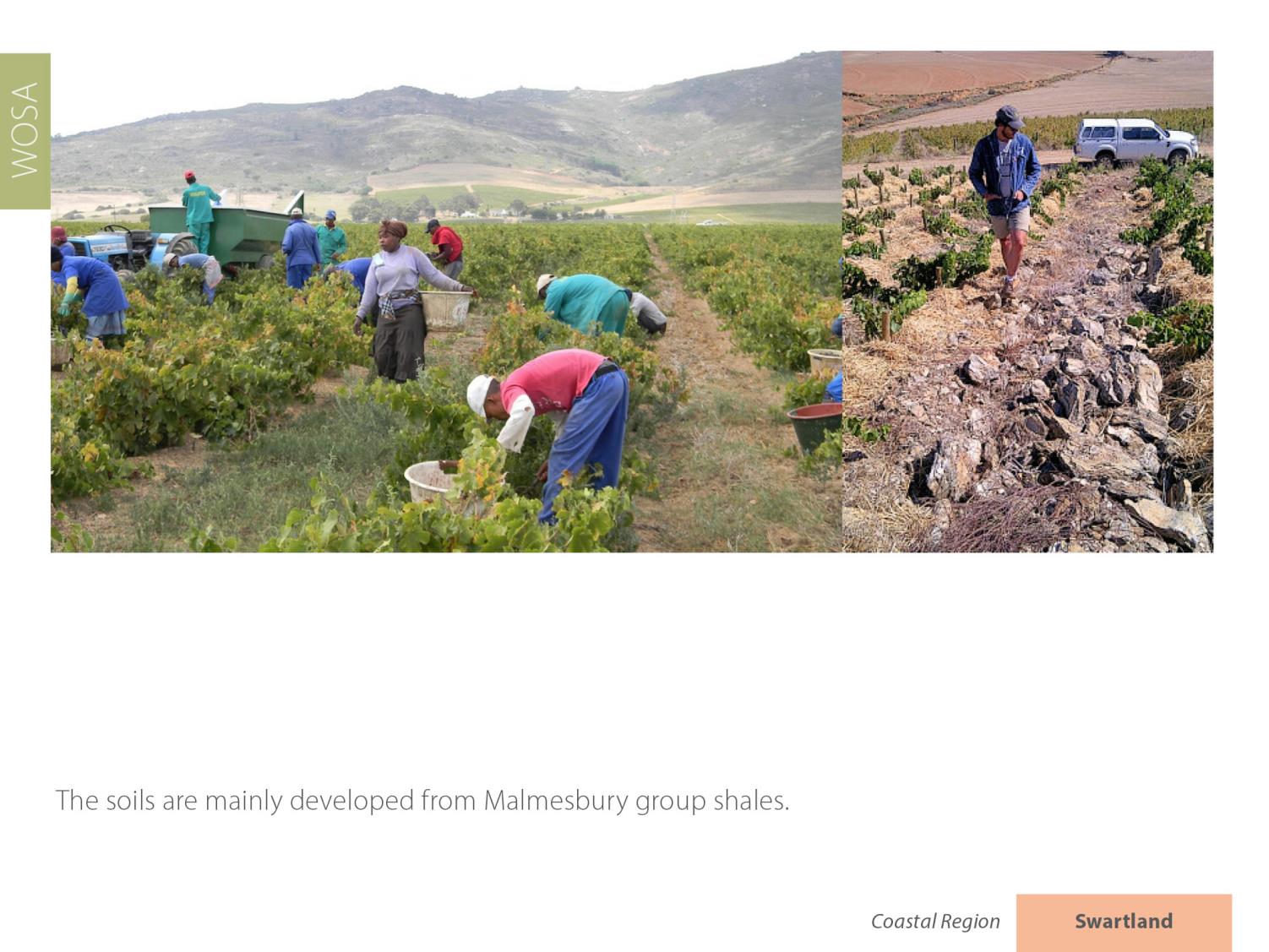 Coastal
Swartland
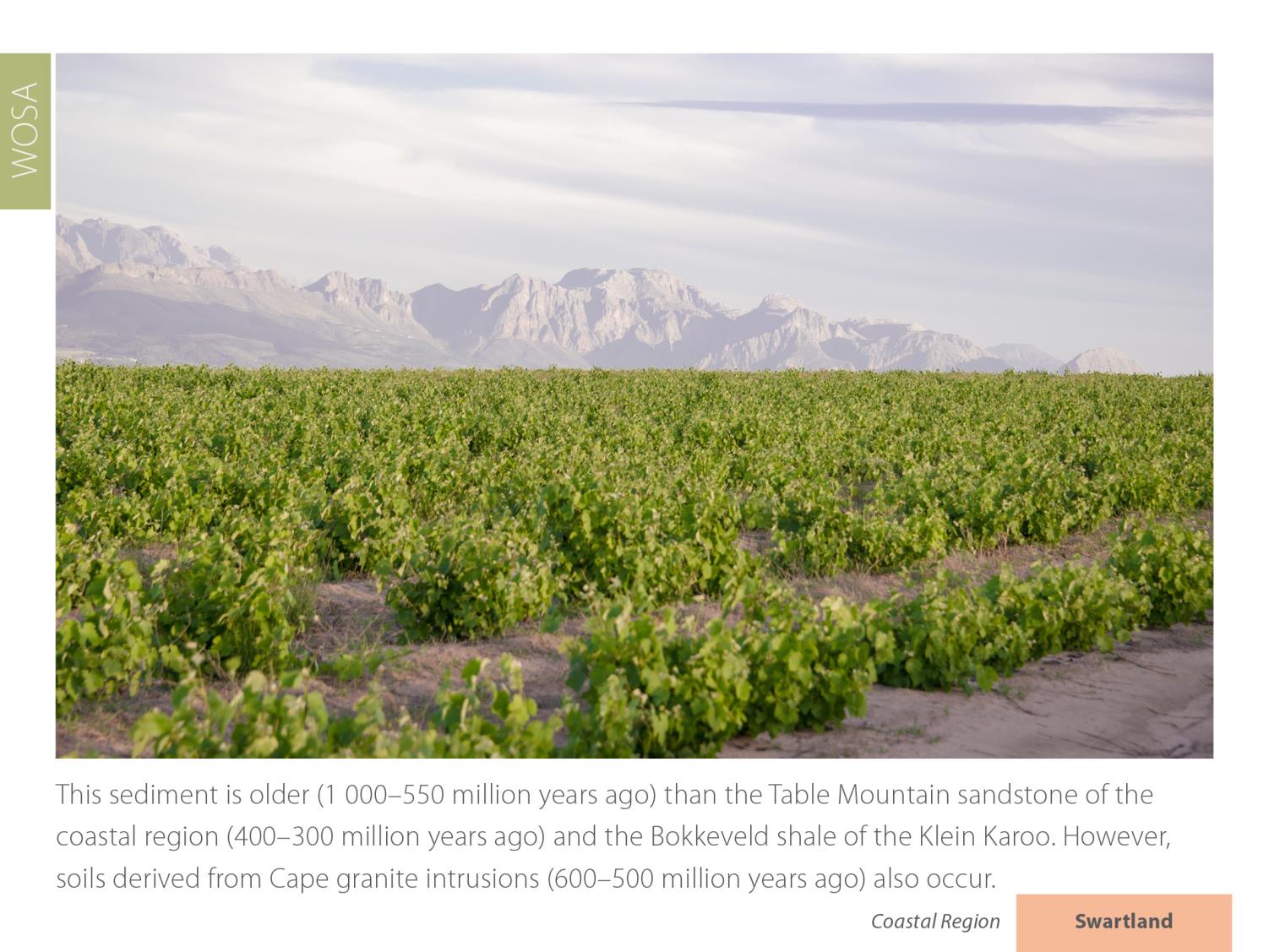 Coastal
Swartland
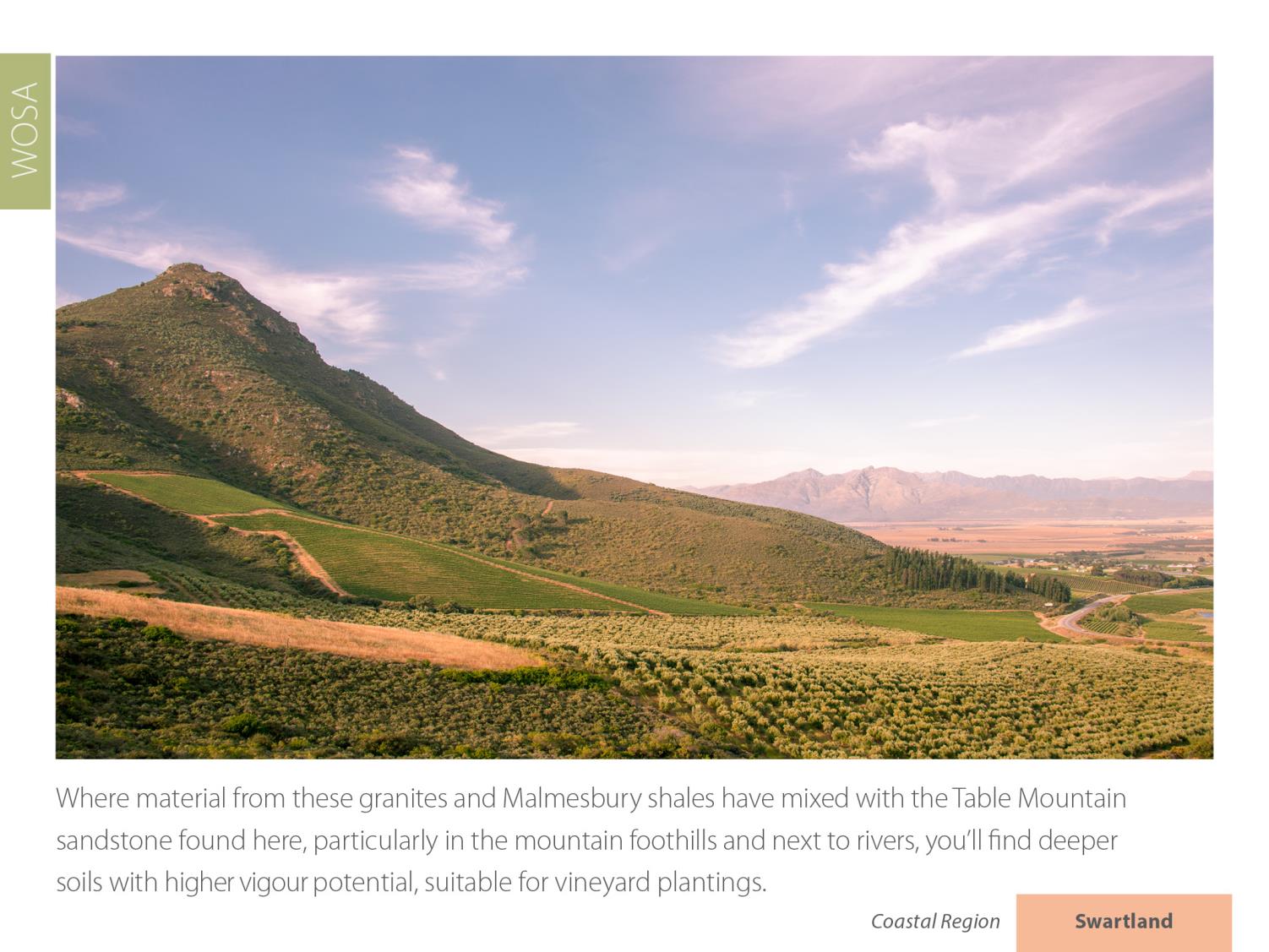 Coastal
Swartland
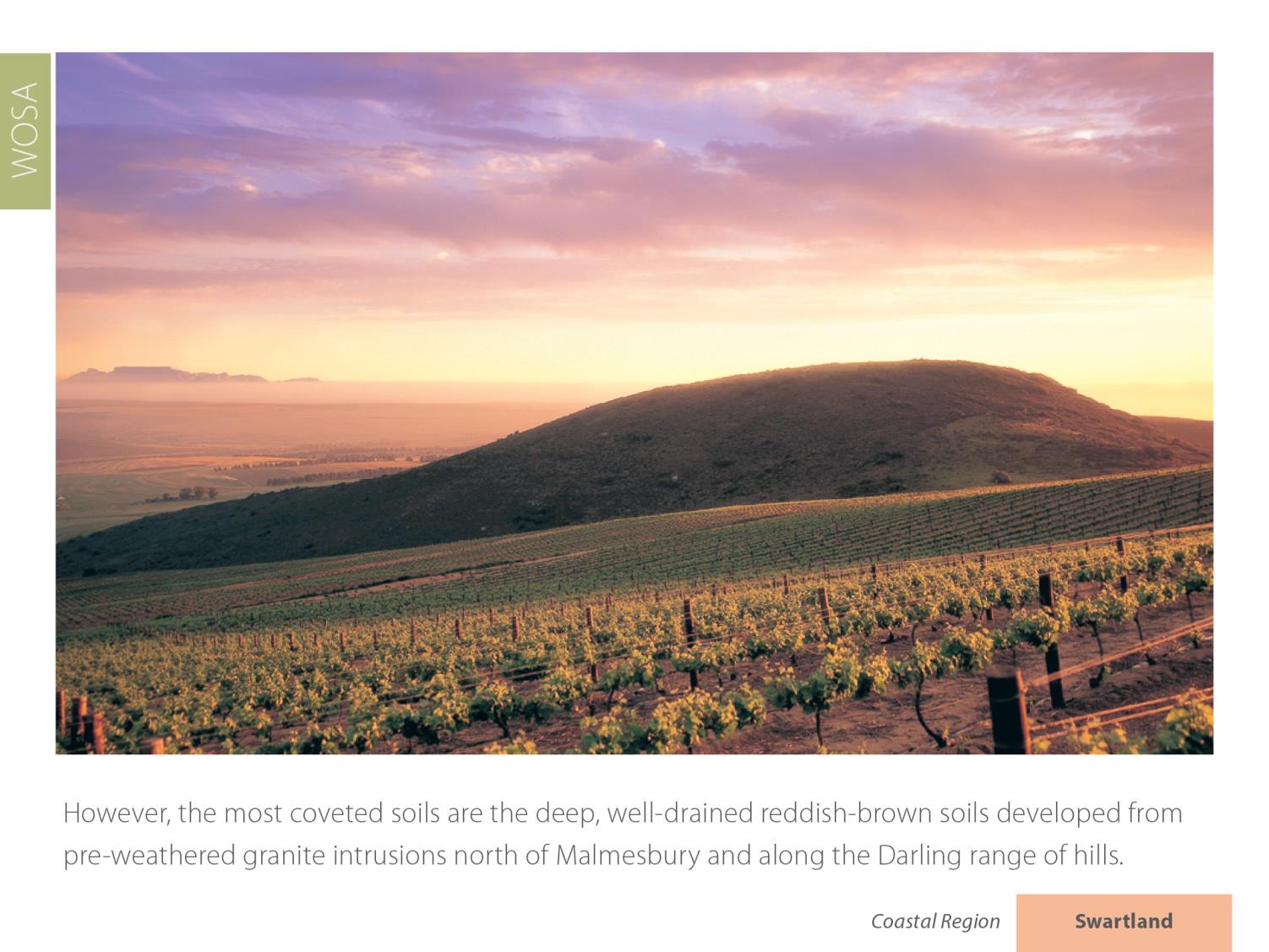 Coastal
Swartland
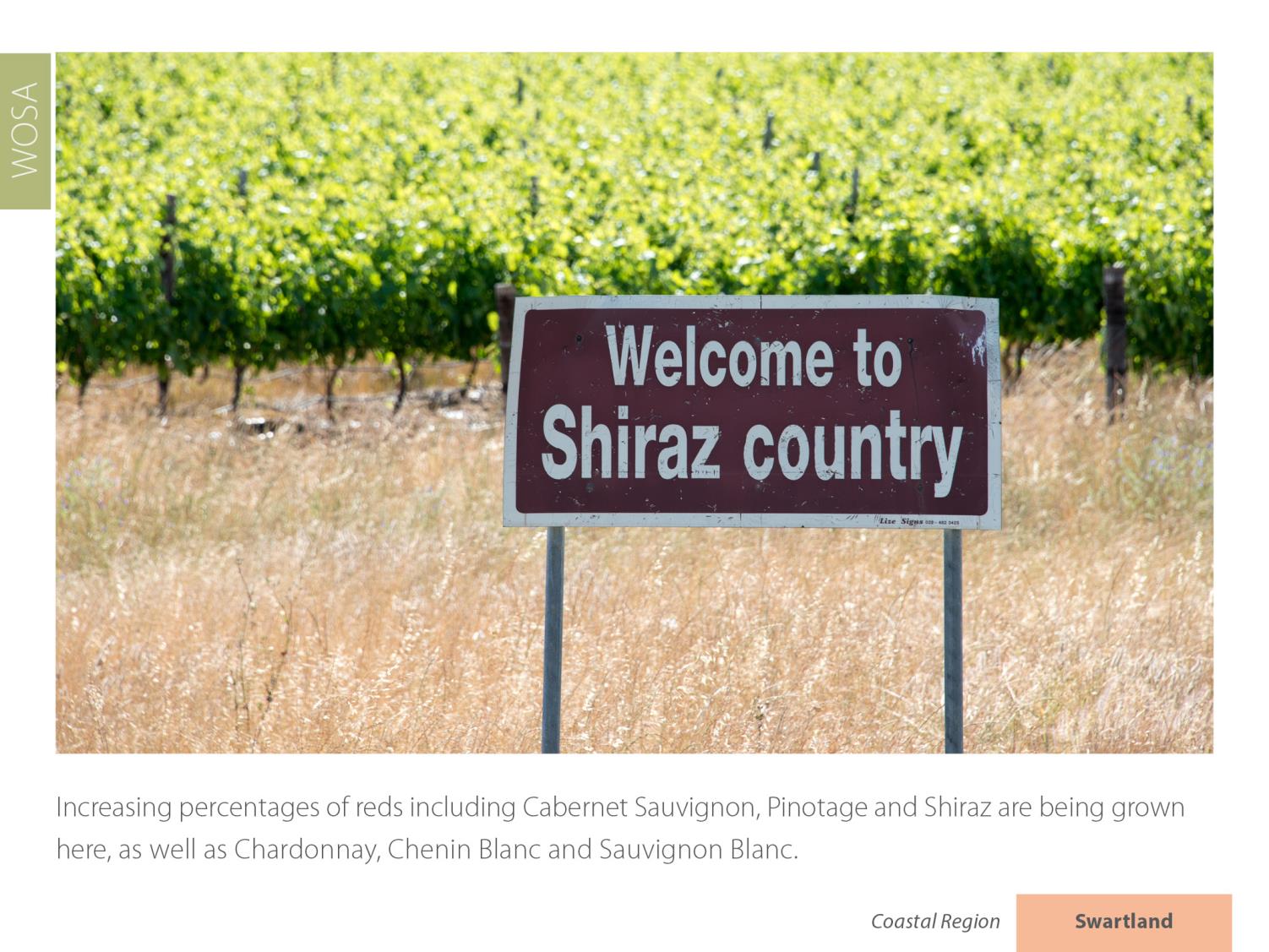 Coastal
Swartland
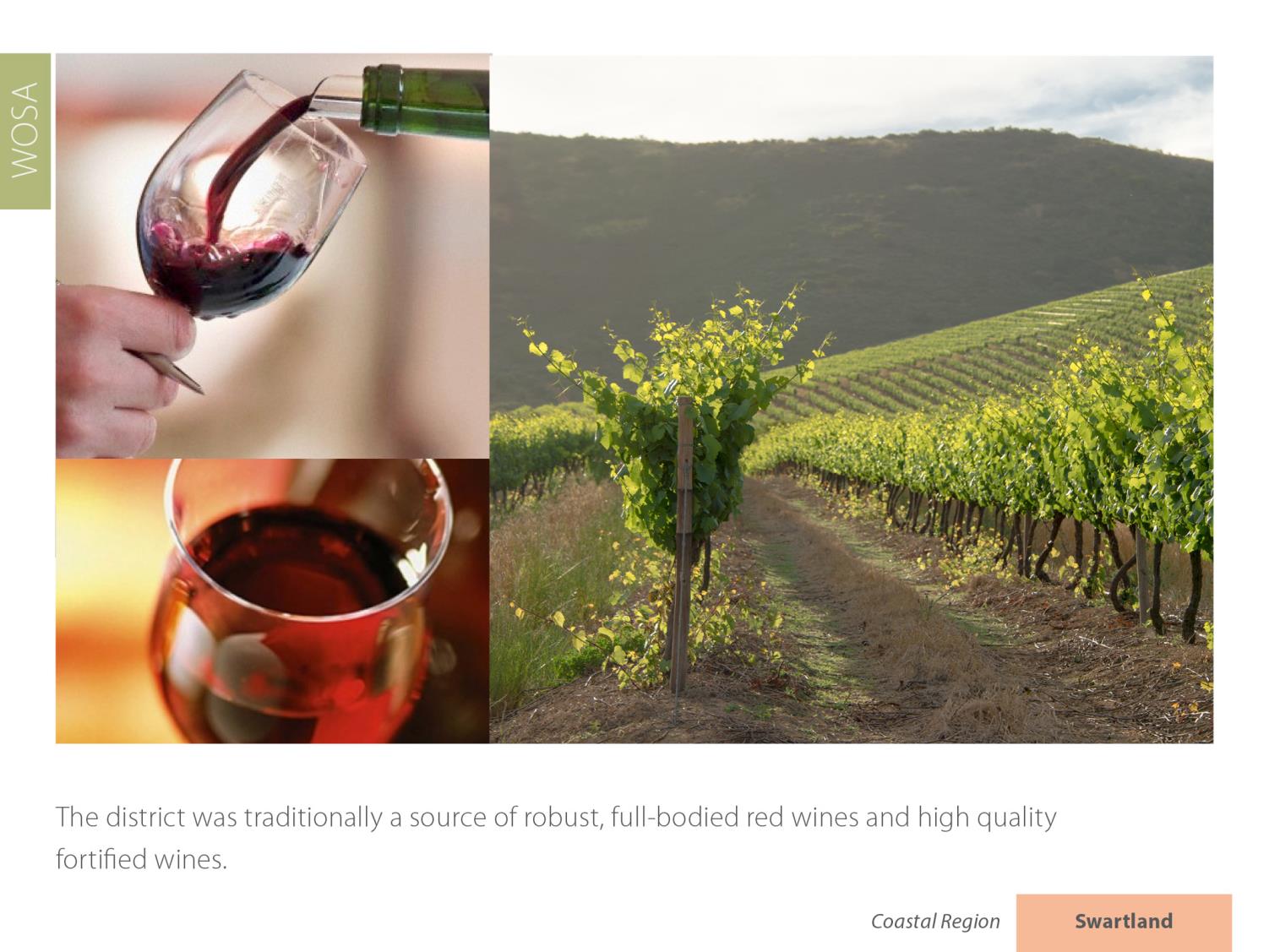 Coastal
Swartland
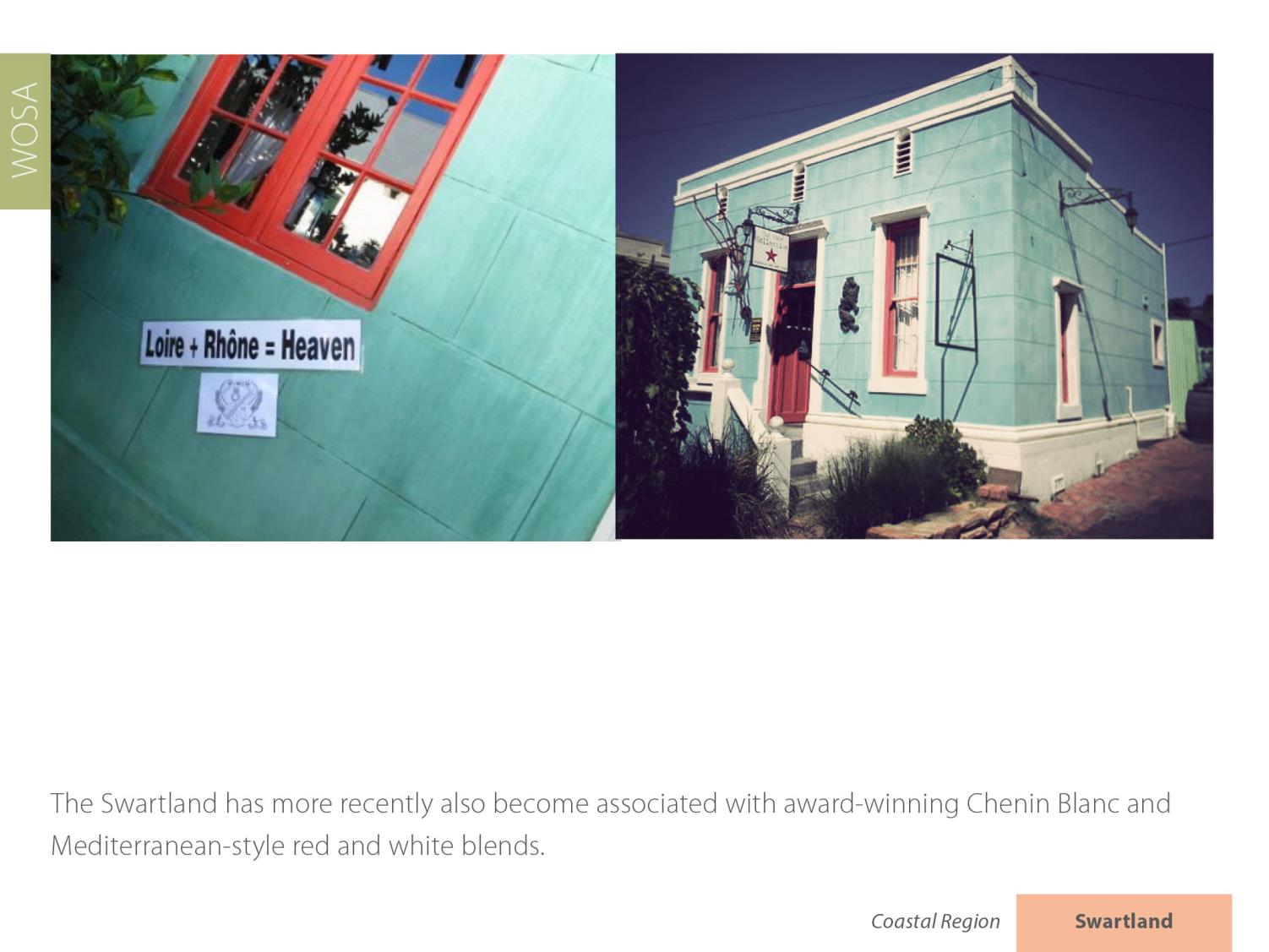 Coastal
Swartland
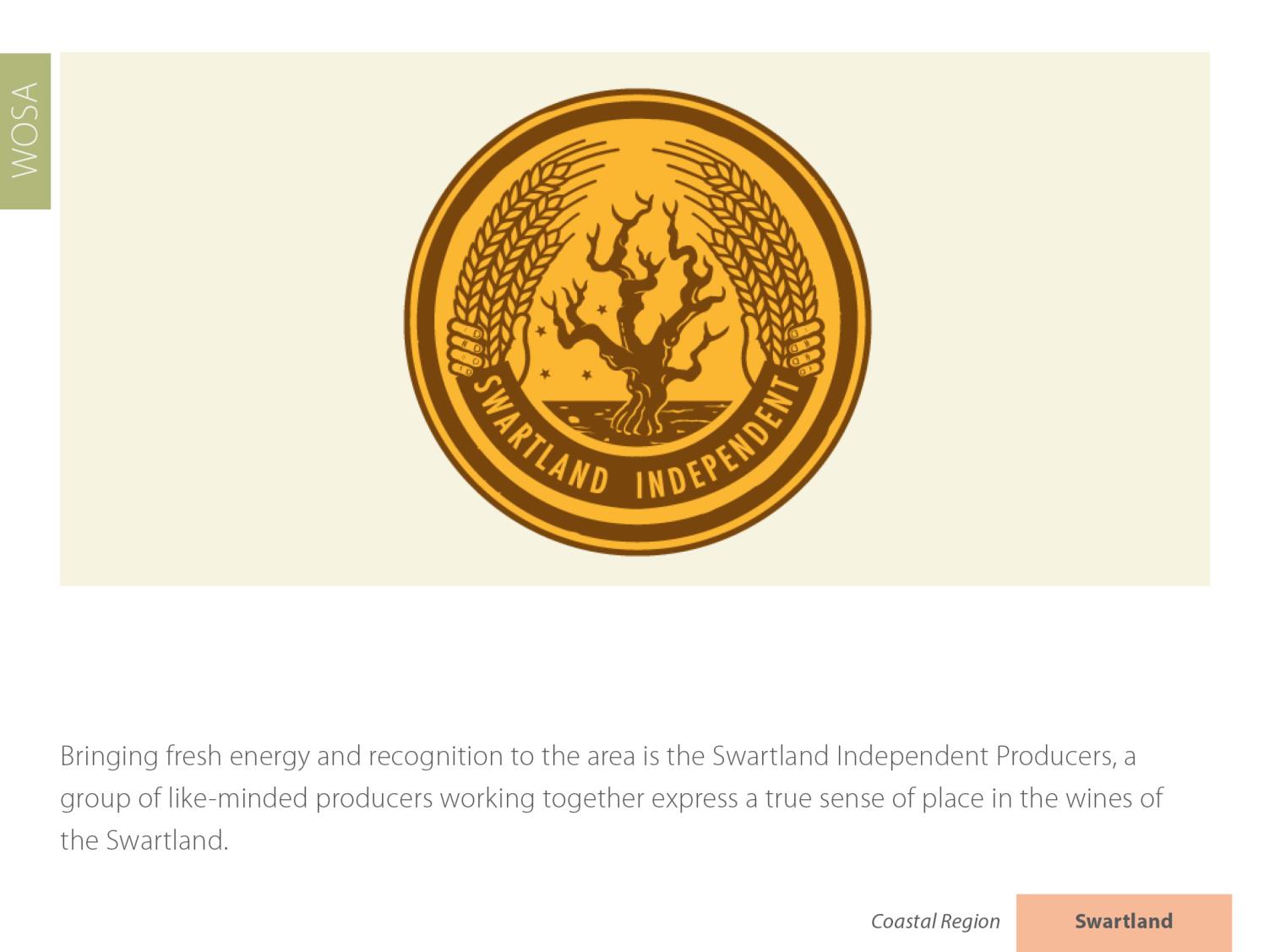 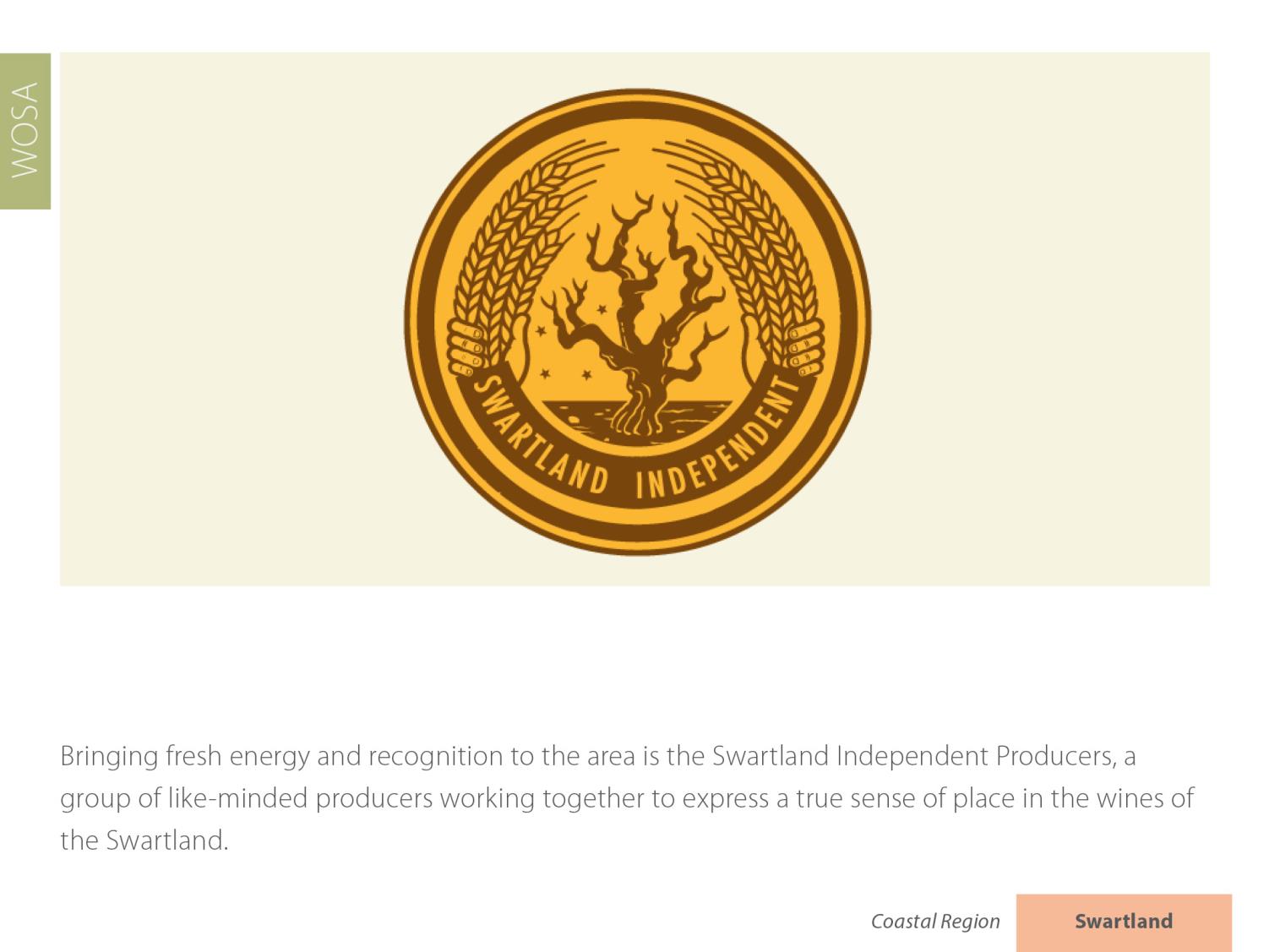 Coastal
Swartland
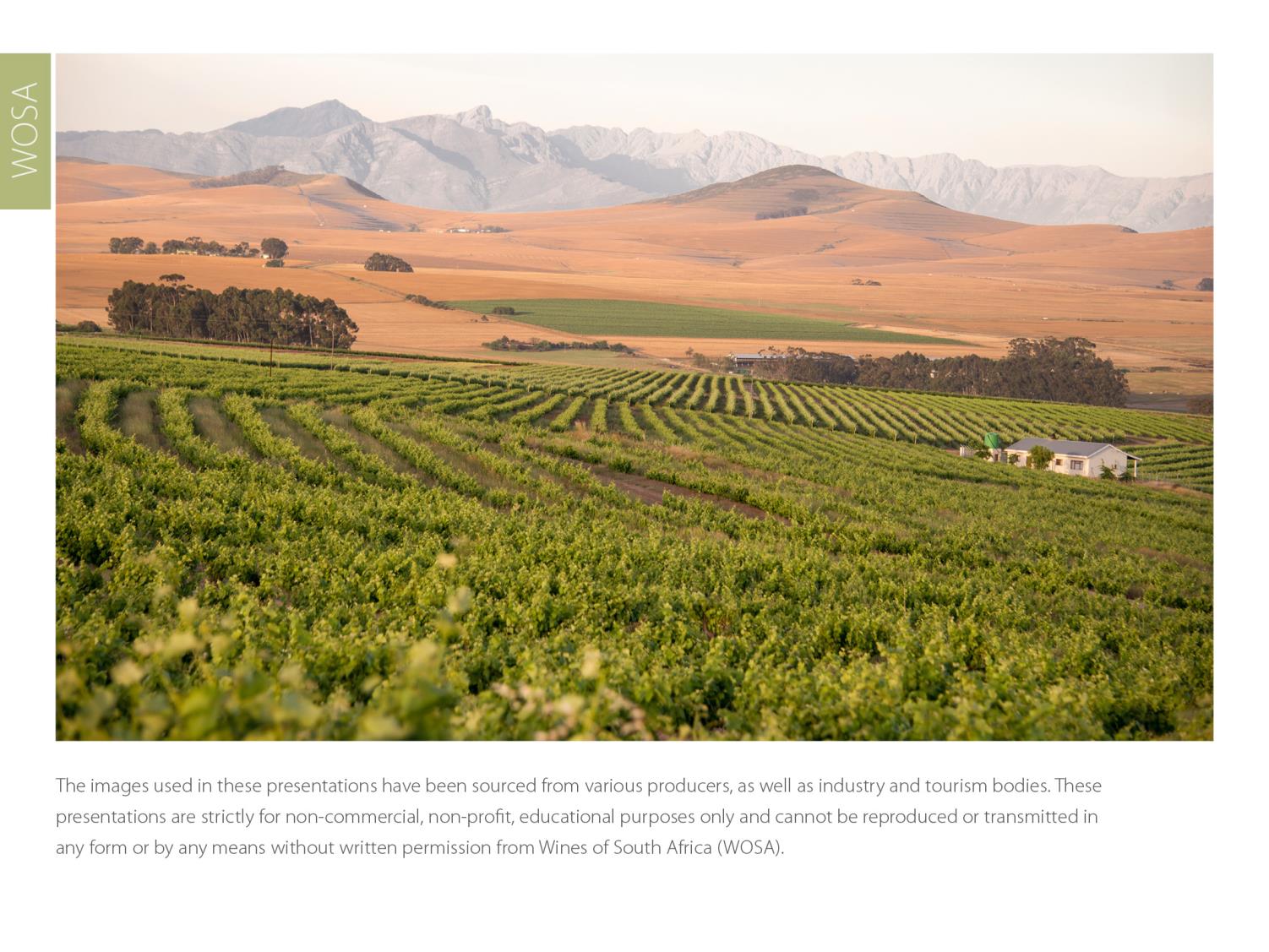 The images used in these presentations have been sourced from various producers, as well as industry and tourism bodies.  These presentations are strictly for non-commercial, non-profit, educational purposes only and cannot be reproduced or transmitted  in any form or by any means without written permission from Wines of South Africa (WoSA).
The Cape winelands, considered by many to be
the most beautiful in the world, have a network of
diverse and well-run wine routes, affording visitors
a varied and unforgettable experience.
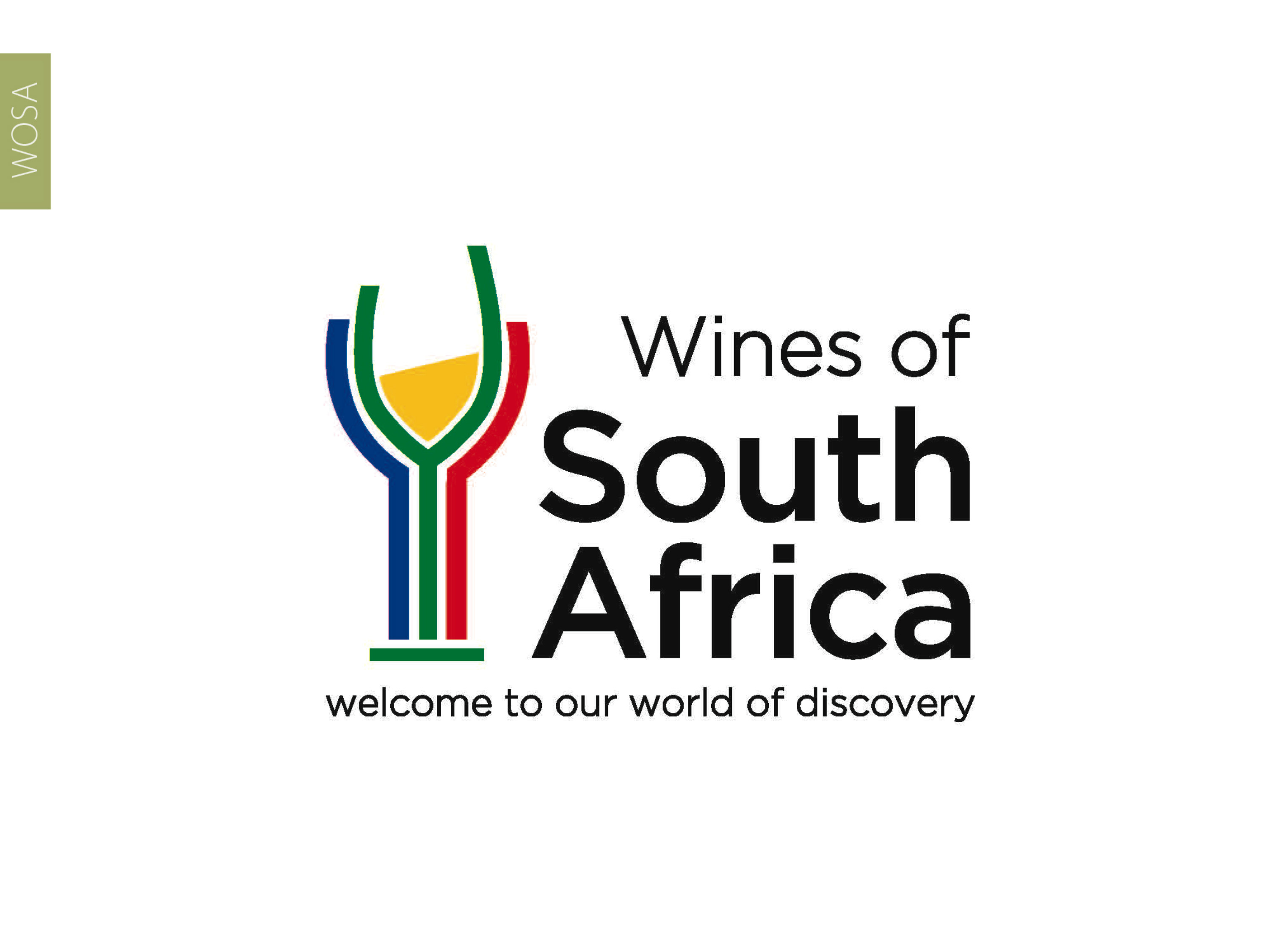 THE END